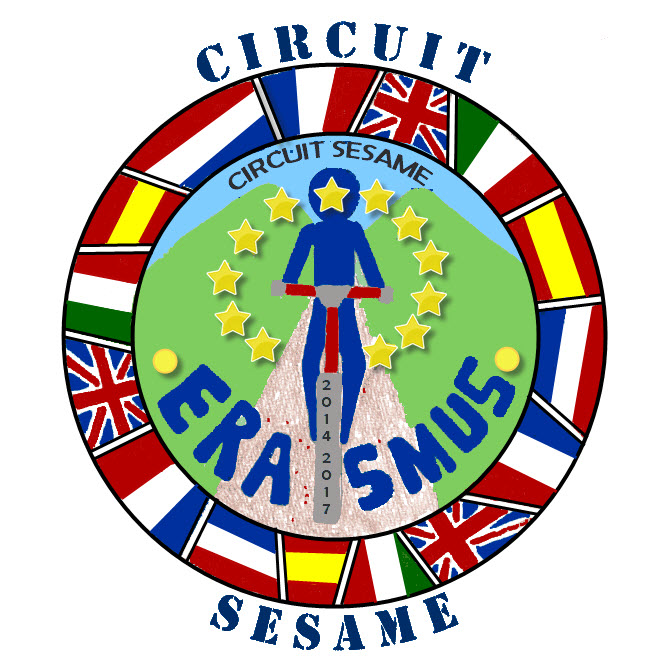 Peterlee, Nov. 2015
Table of contents:
Build and manage an android app to administrate a Website, Blog… and centralize all the information.

Usage of Orux Maps with offline maps and GPS.
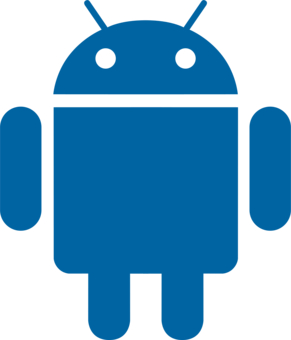 Download the app.
The beta version is in the website, but it is a release one. 
When we decide the structure of the app, we will build a stable version and download it.
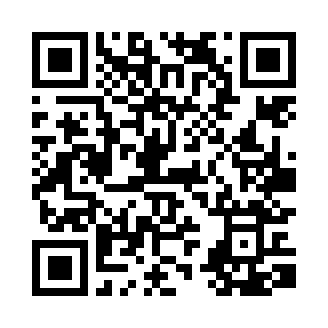 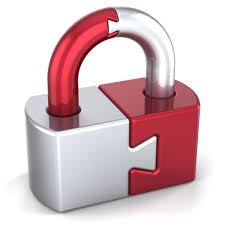 Download the app.
The beta version is in the website, but it is a release one. 
When we decide the structure of the app, we will build a stable version and download it.
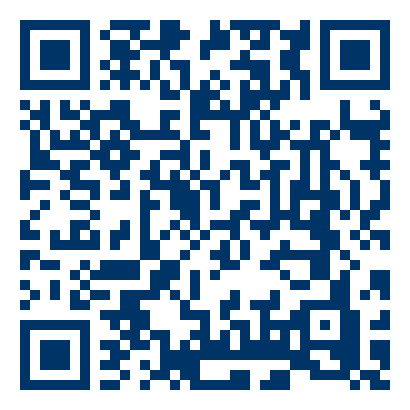 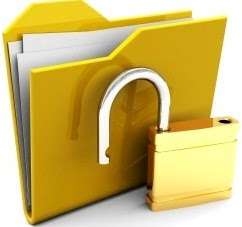 The app.
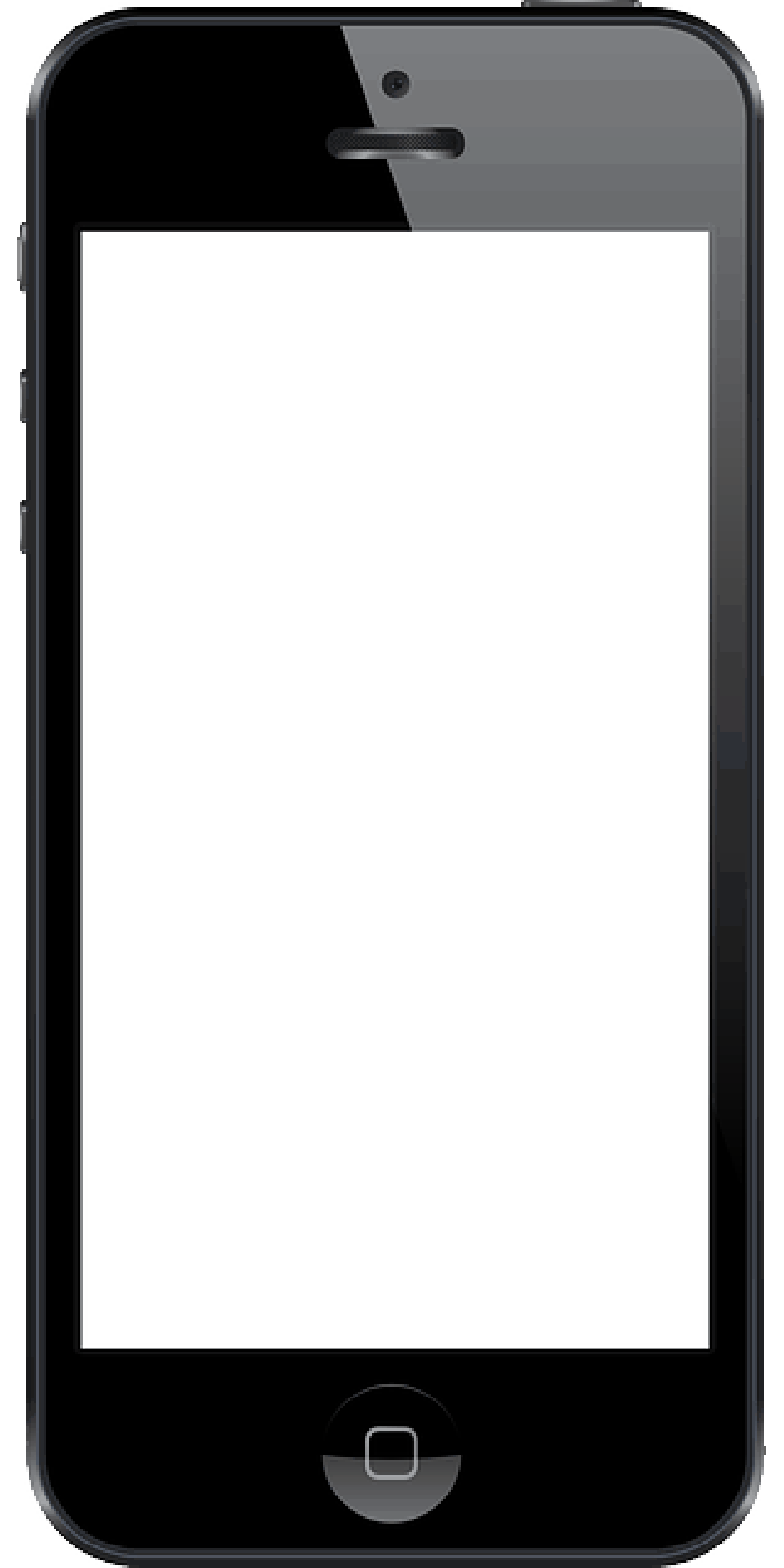 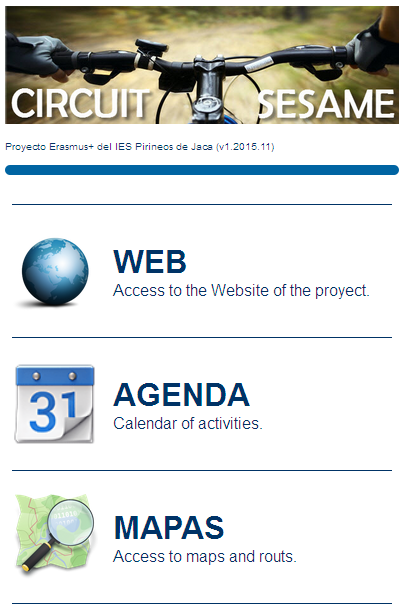 The android apk has been built in order to allow us to manage it without knowing programing languaje.

When the apk is running, we only have to actualize information in our website, blog, webpage… 

It is very easy.
The app.
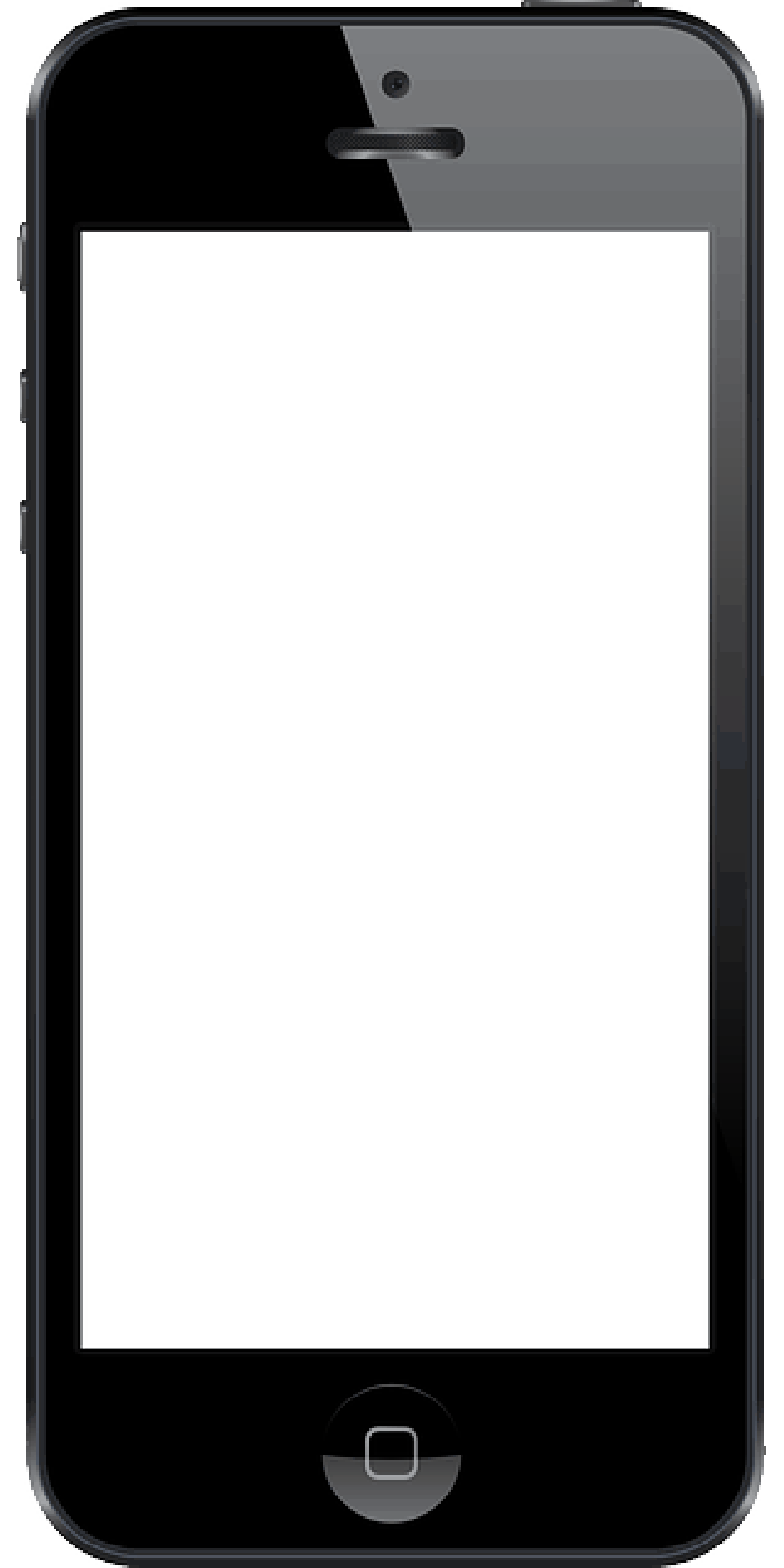 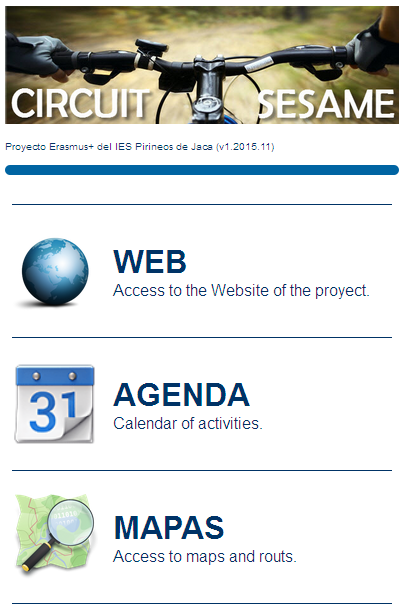 The app has two spaces:

In the front page, we can accede to this services: 

Web, 
Calendar,
Maps,
Downloads,
eTwinning,
Blogs,
Notices,
Restricted area,
Docs and help.
1
The app.
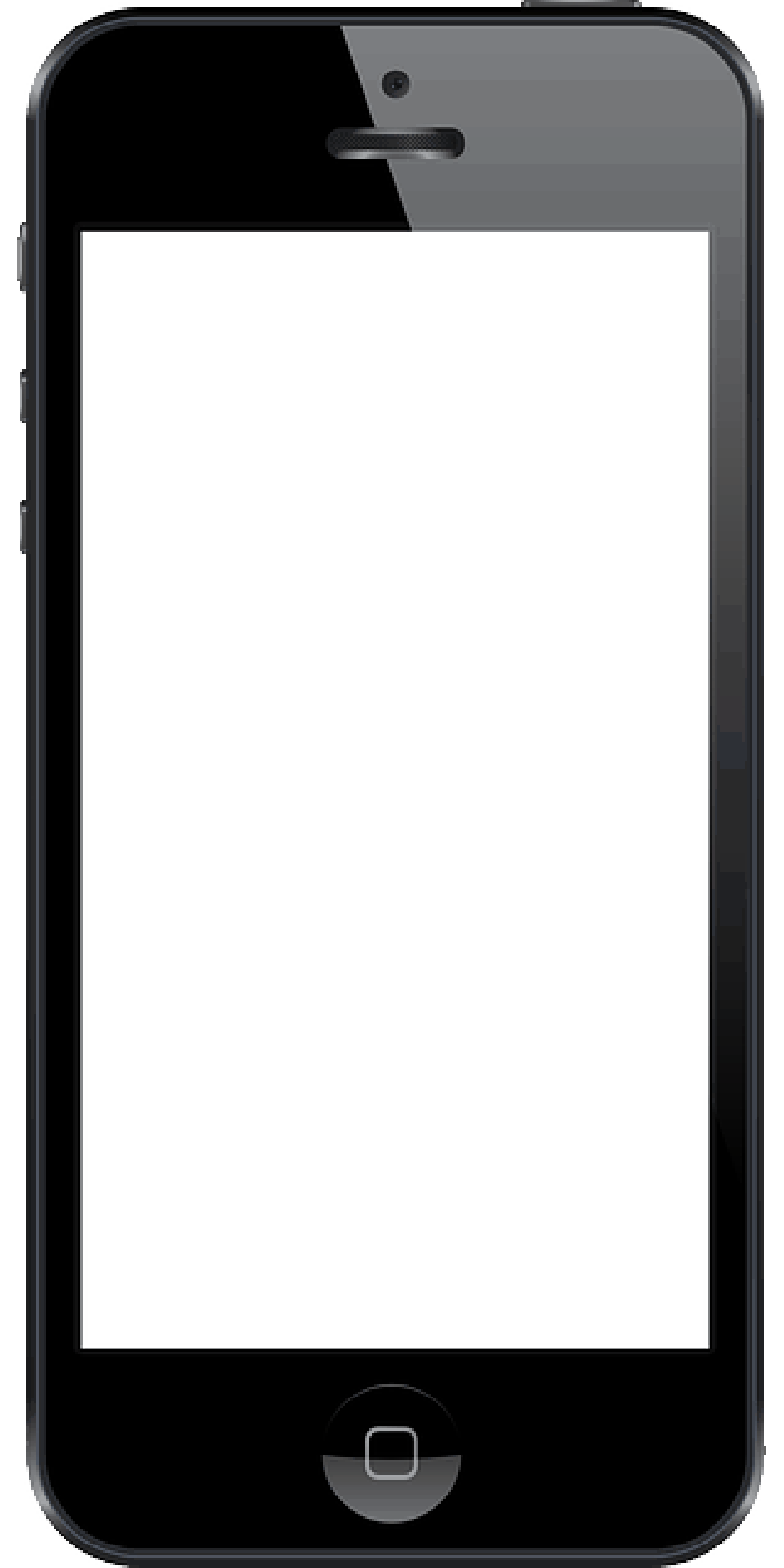 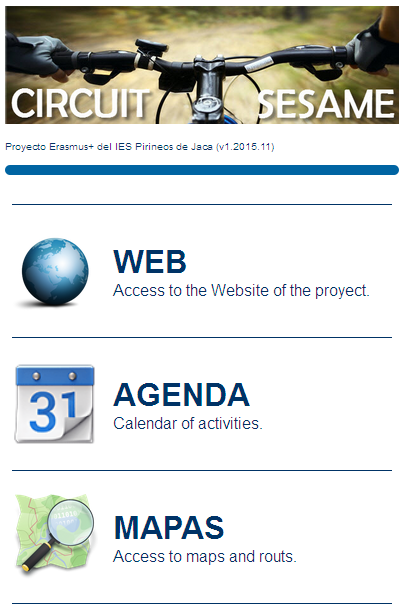 We can actualize this items from our laptops because everyone submit us to a web service.
1
When you change something in your pc, automatically it is changed in the app.
We´ll see examples in a moment.
The app.
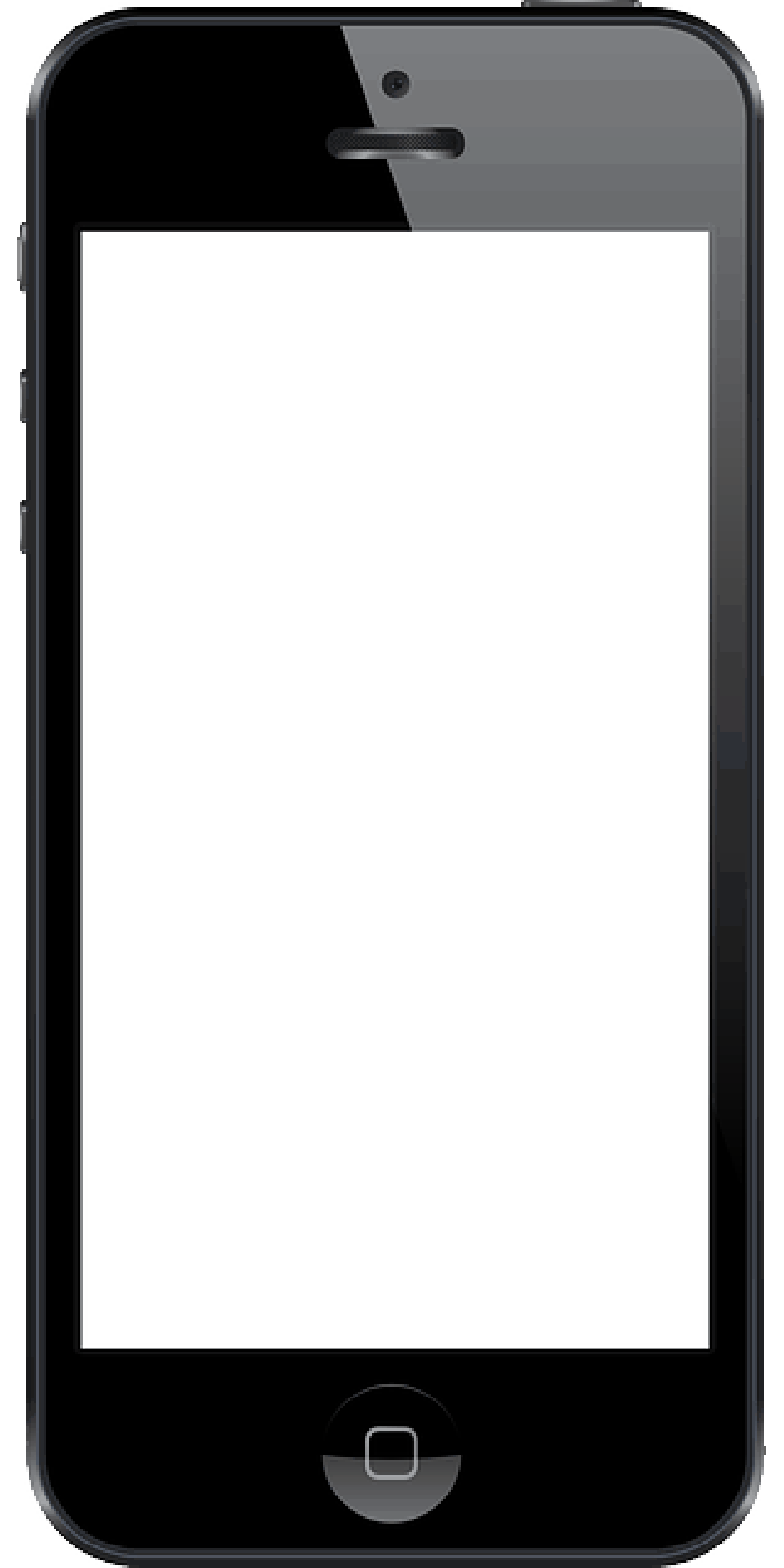 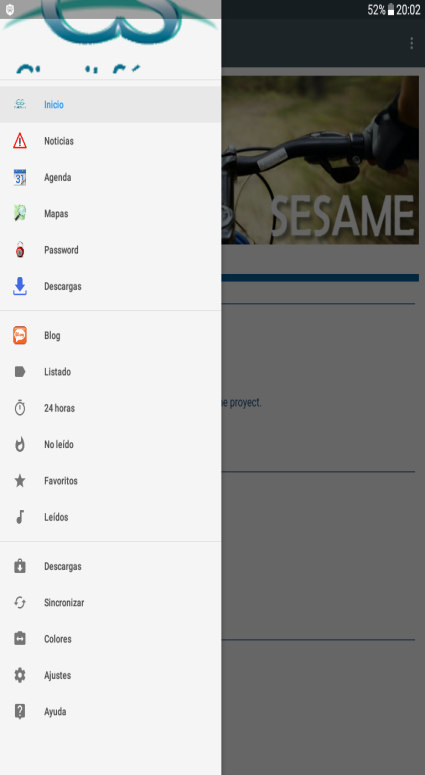 In left side, we can accede to this services: 

Home, 
Advices,
Calendar,
Maps,
Restricted area,
Downloads,

Blog services (4),
Settings of the app.
2
The app.
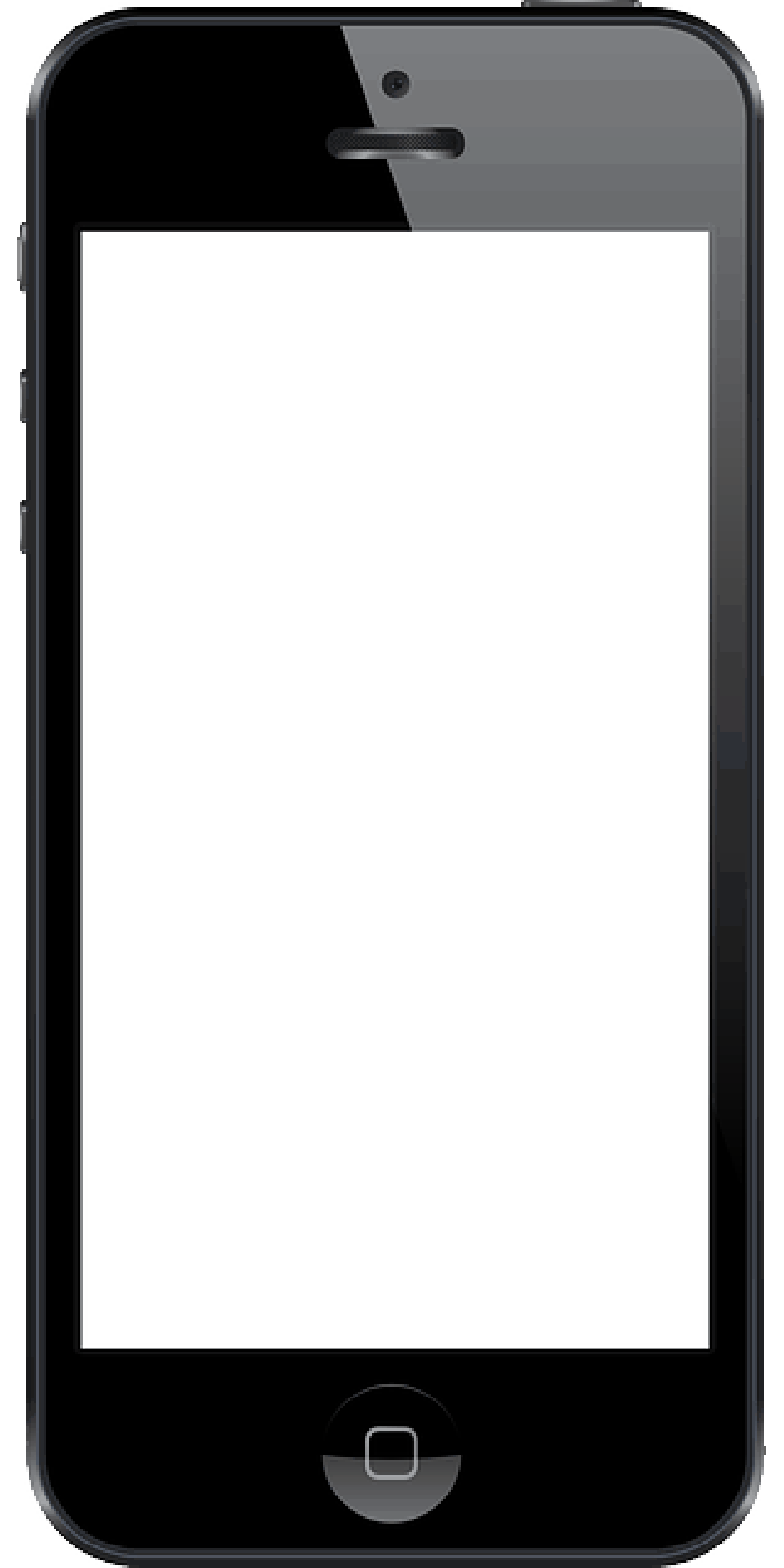 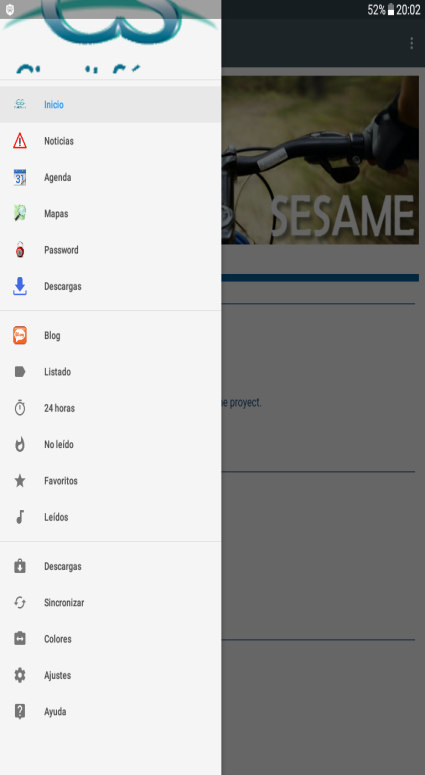 This is the structural design of the app and we have to decide what we want to show here.

If we want to change it, we have to actualize the app.
2
Updating from our PC.
We can allow you to accede to the edition of the site or insert more than one website.
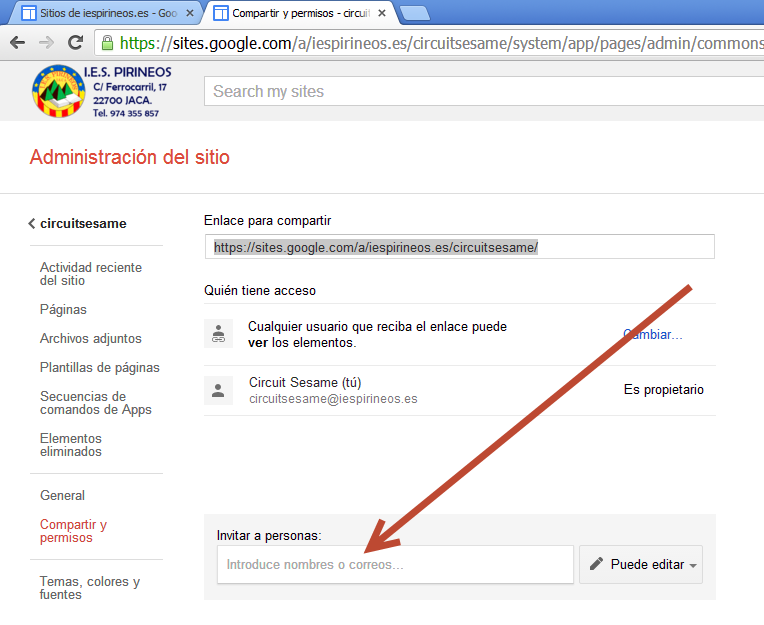 Updating from our PC.
Editing or creating a new page is very easy.
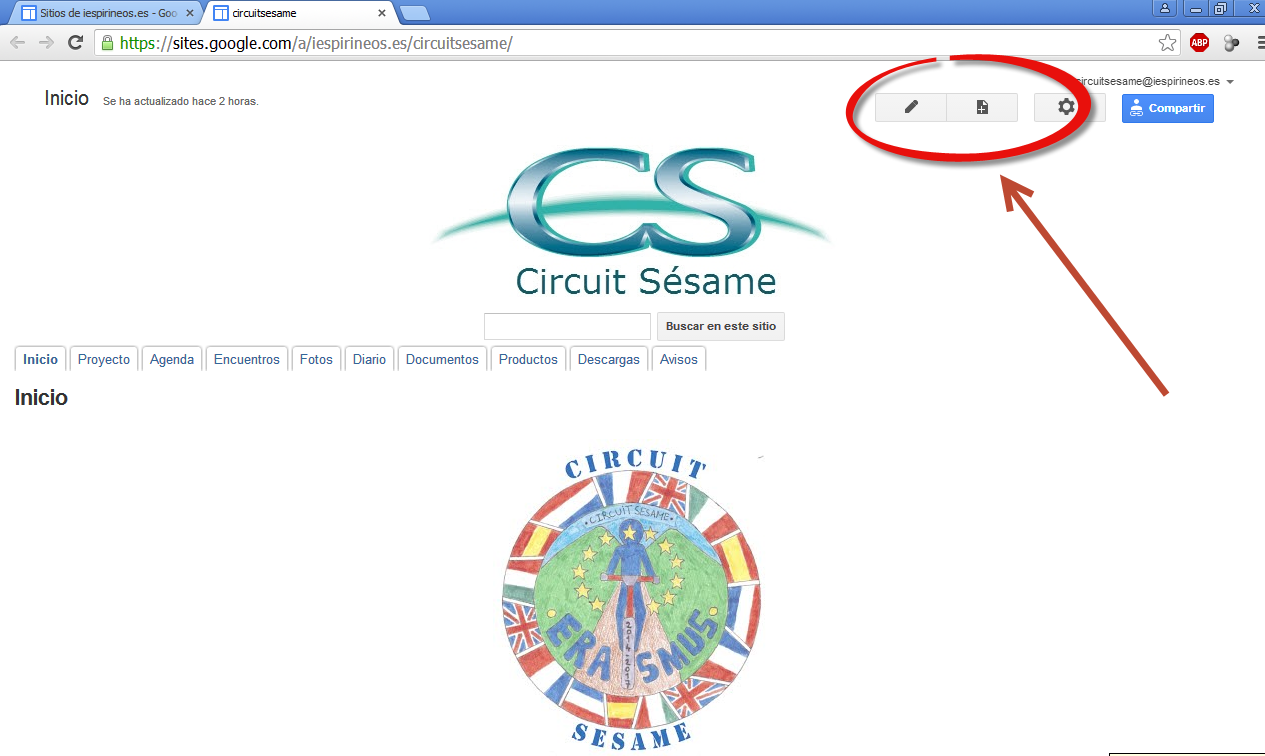 Updating from our PC.
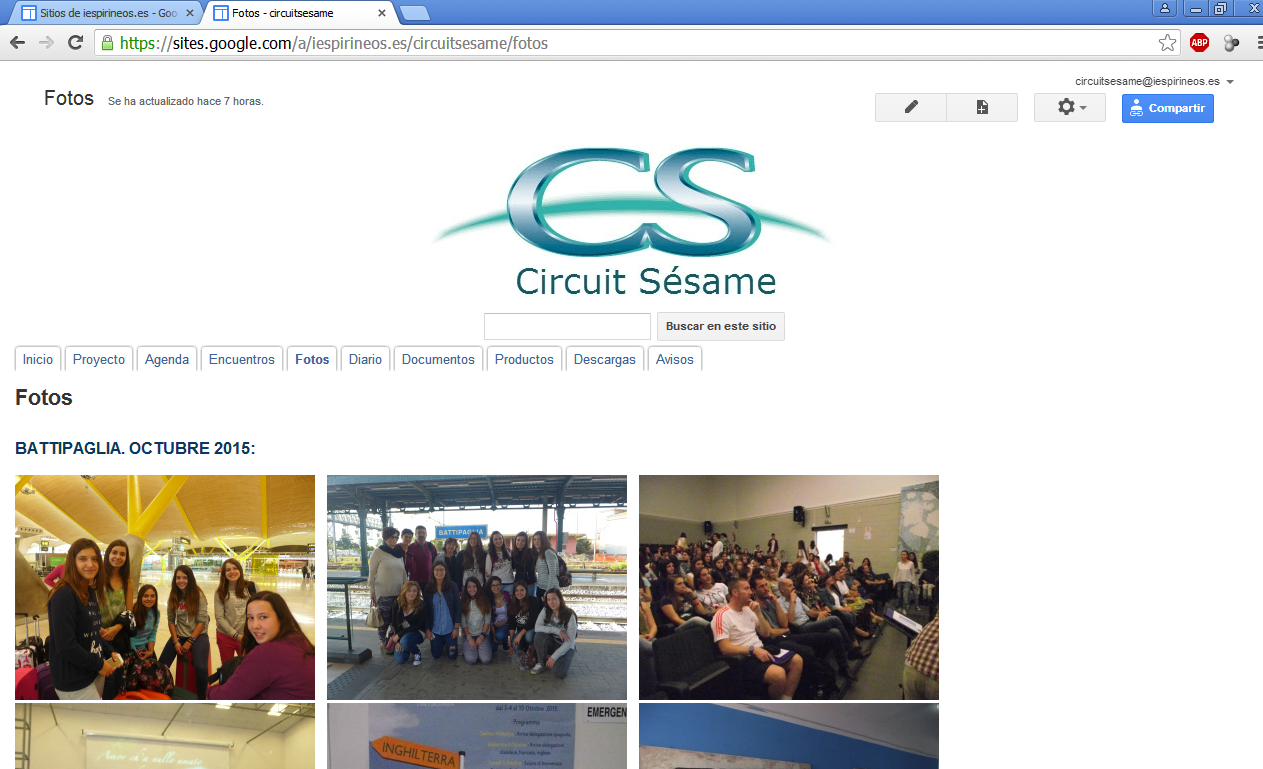 Updating from our PC.
The multi edition of the blog is possible or manage more than one blog, as you want.
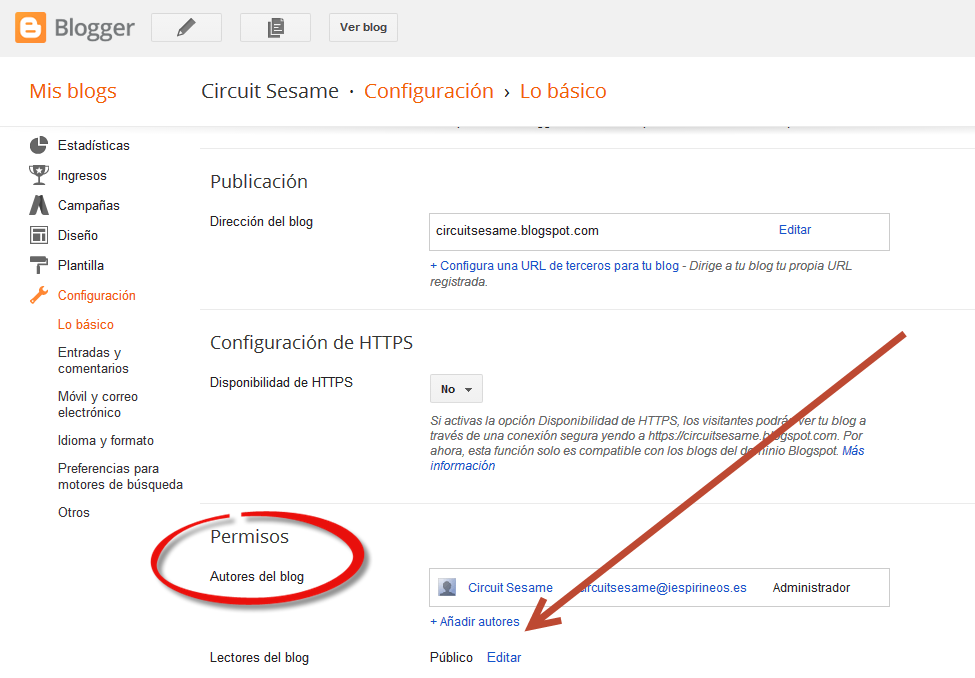 Updating from our PC.
Changes in the web are automatically actualized in the app because the app and the website services are syncroniced.
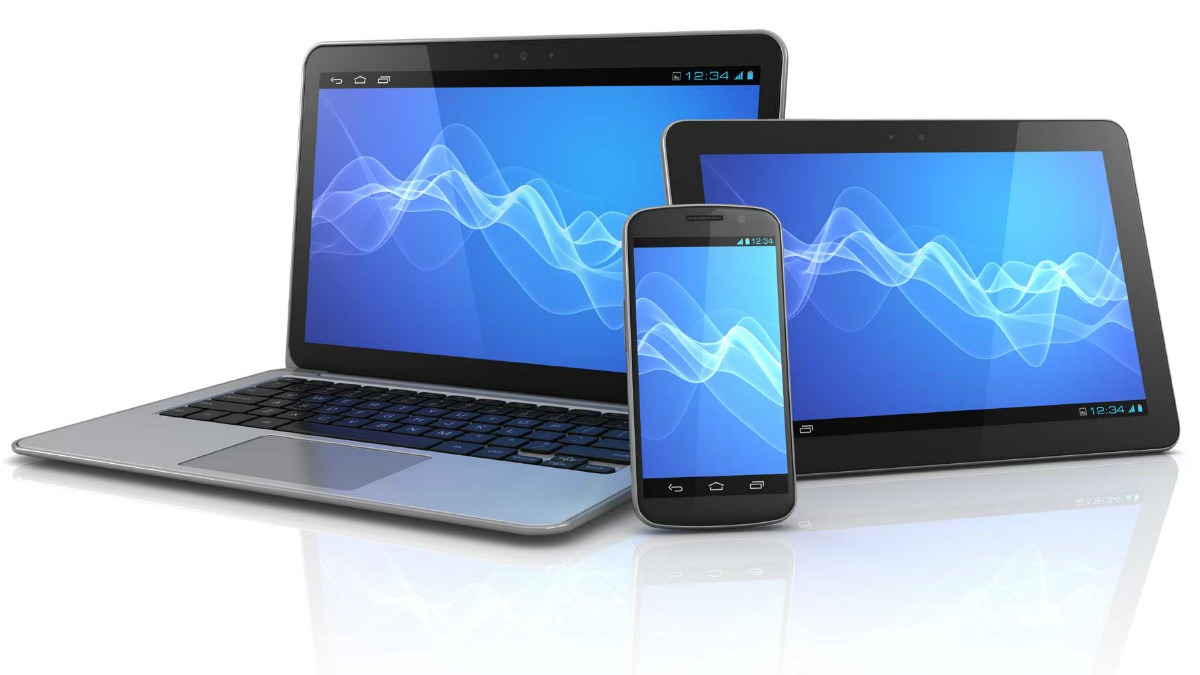 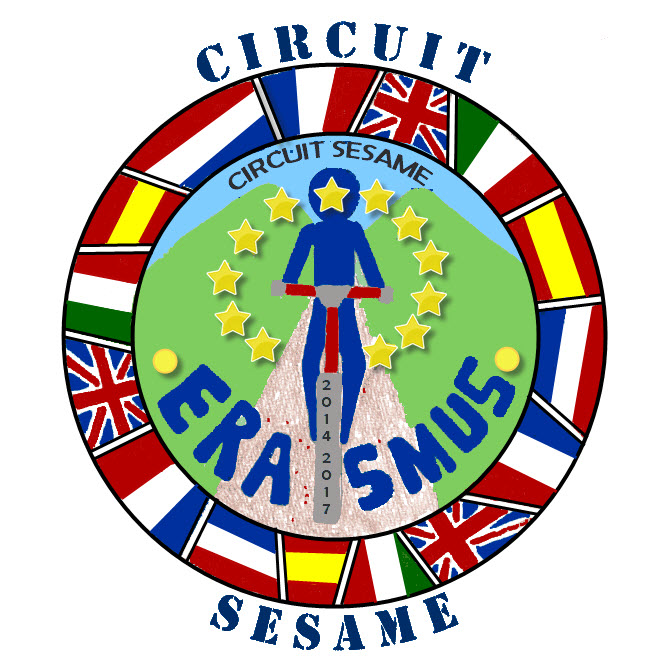 Section 2.
MANAGING THE BIKE ROUTES
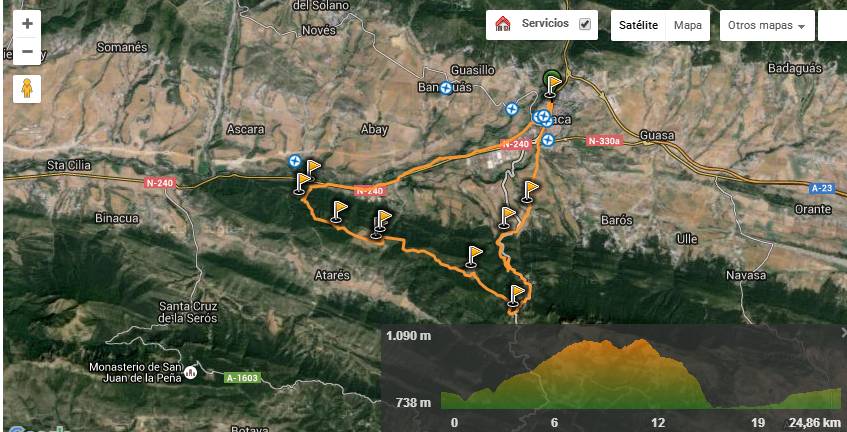 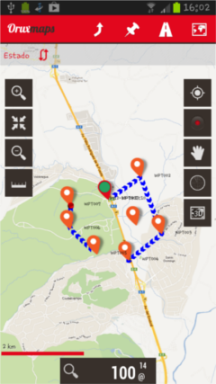 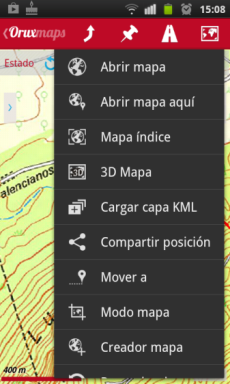 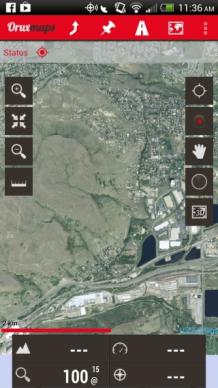 The best option: Orux Maps (creating routes with Google Maps and Wikiloc).
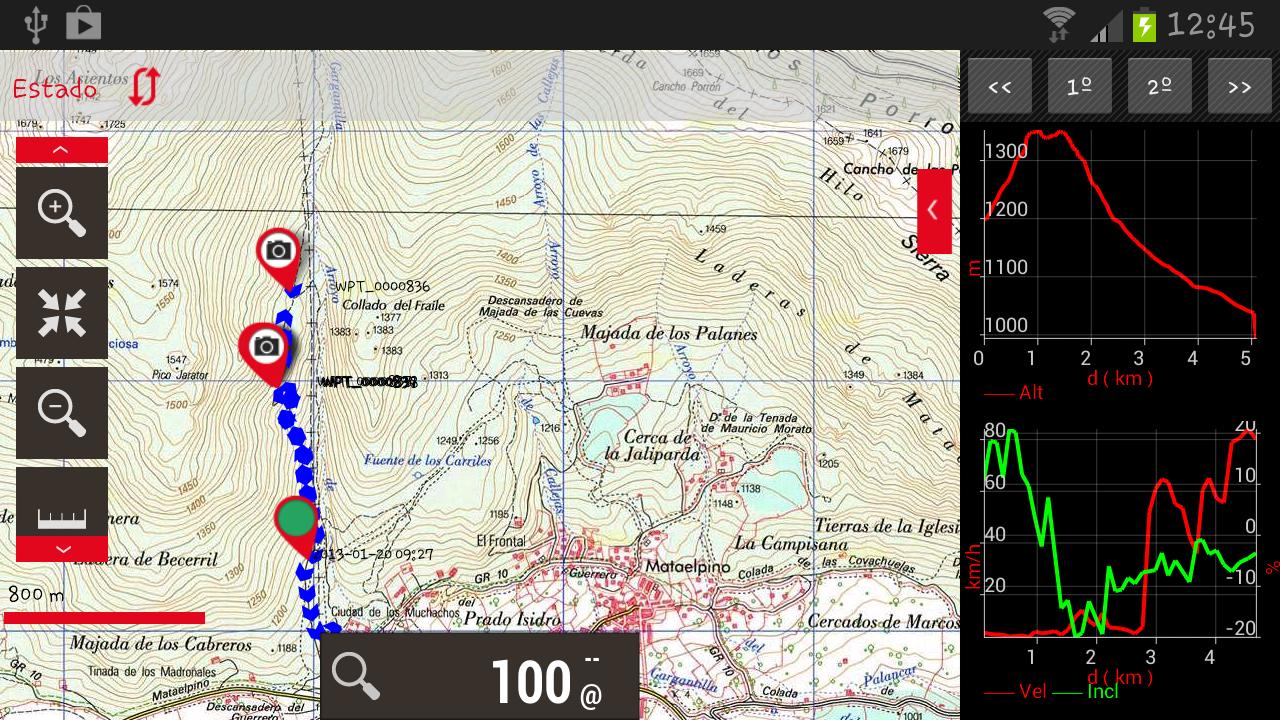 How to use Orux Maps in our project.
Complete user manuals:
French.
Italian.
English.
Spanish.
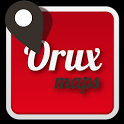 How to use Orux Maps in our project.
Download the app from the google play store or from our website.

Install in your android device.
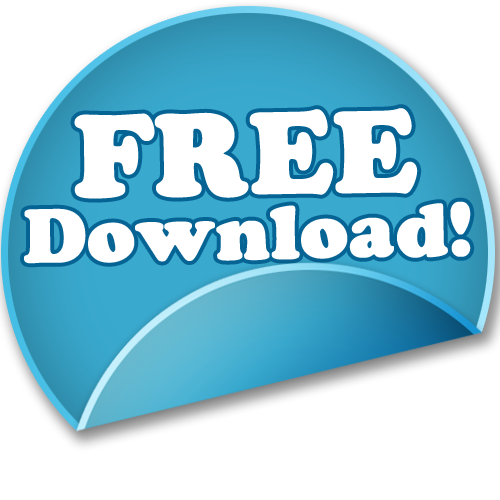 How to use Orux Maps in our project.
Download the maps and routs from the web or from our website.

Copy them in your external SD card.
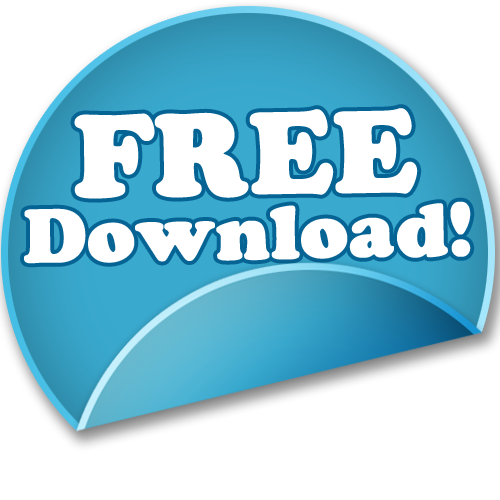 How to use Orux Maps in our project.
Once the software has been installed and the maps copied to the SD card, configure the device.
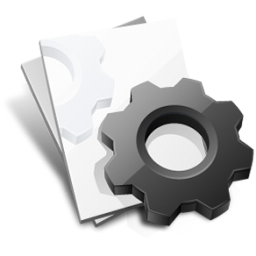 How to use Orux Maps in our project.
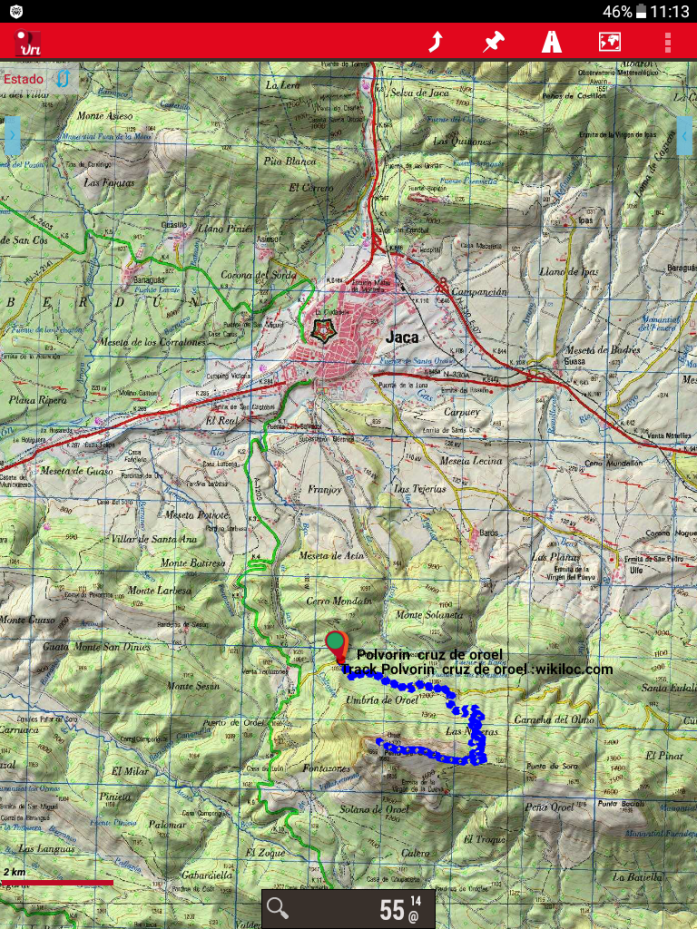 1. Configure paths of maps and tracks.
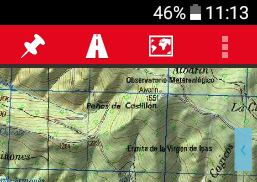 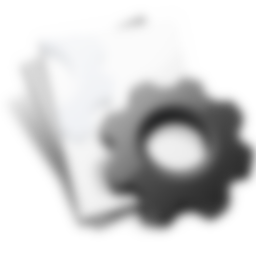 How to use Orux Maps in our project.
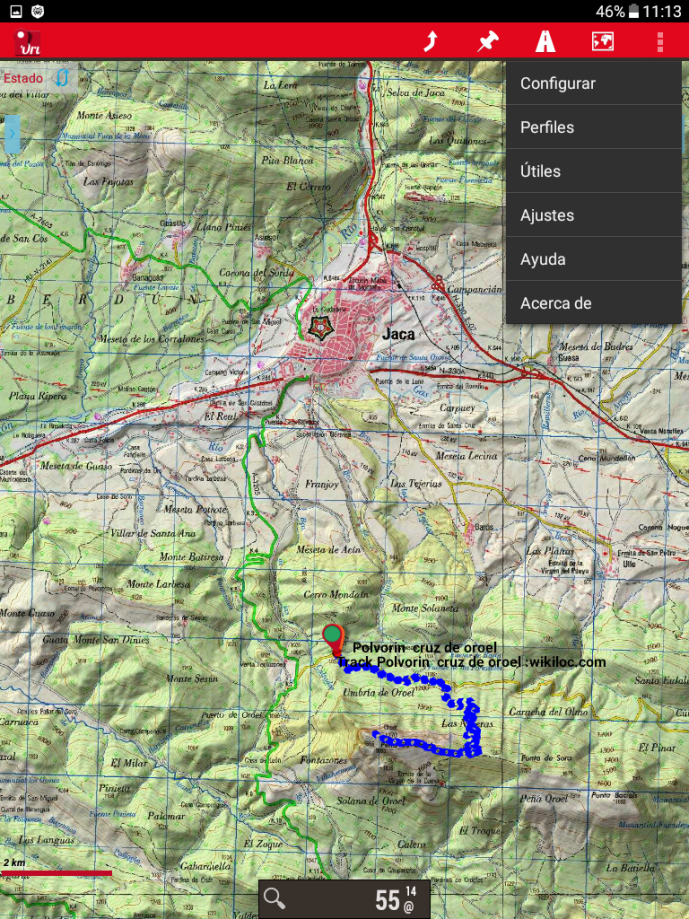 1. Configure paths of maps and tracks.
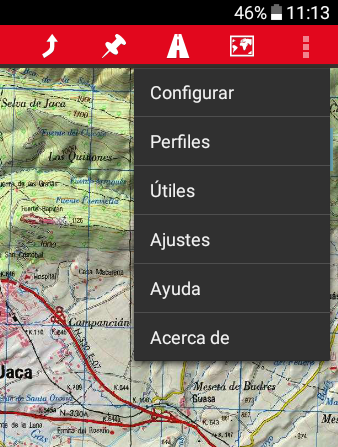 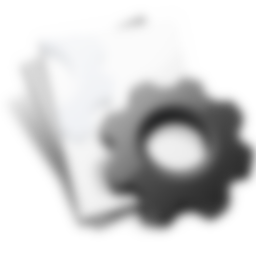 How to use Orux Maps in our project.
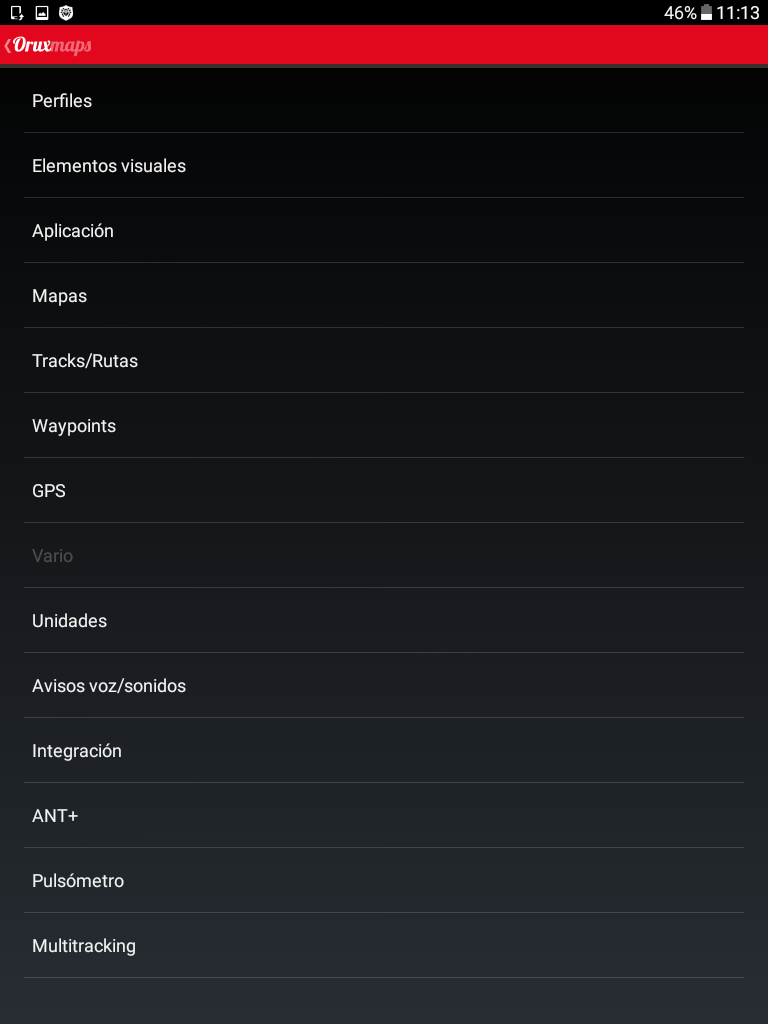 1. Configure paths of maps and tracks.
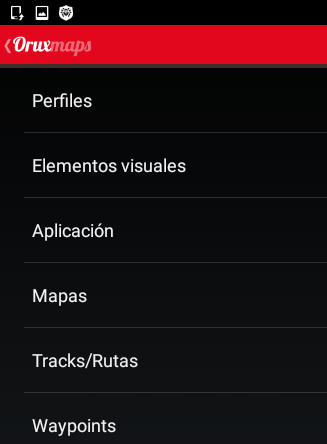 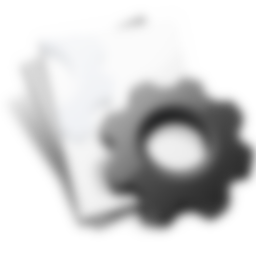 How to use Orux Maps in our project.
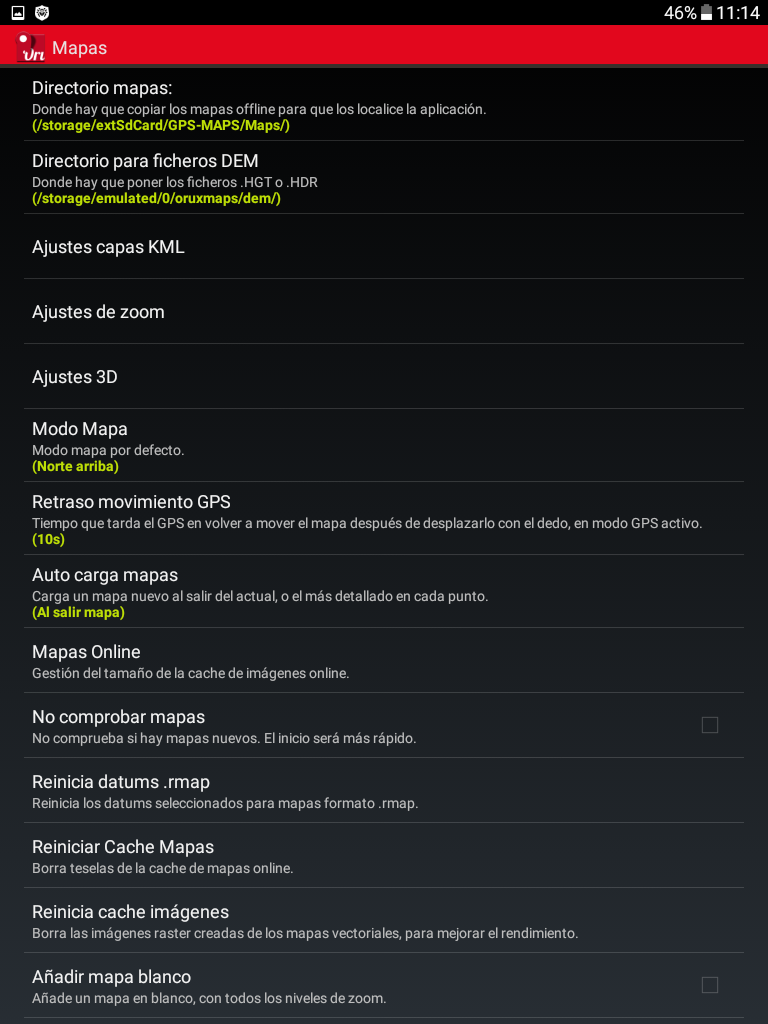 1. Configure paths of maps and tracks.
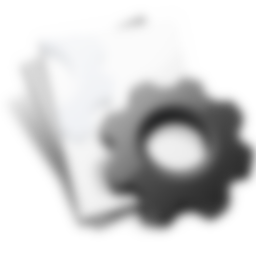 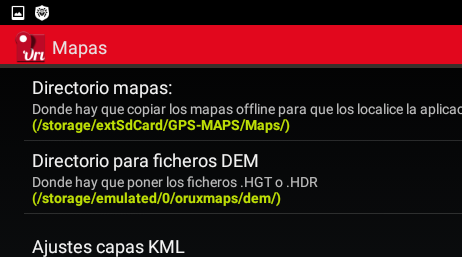 How to use Orux Maps in our project.
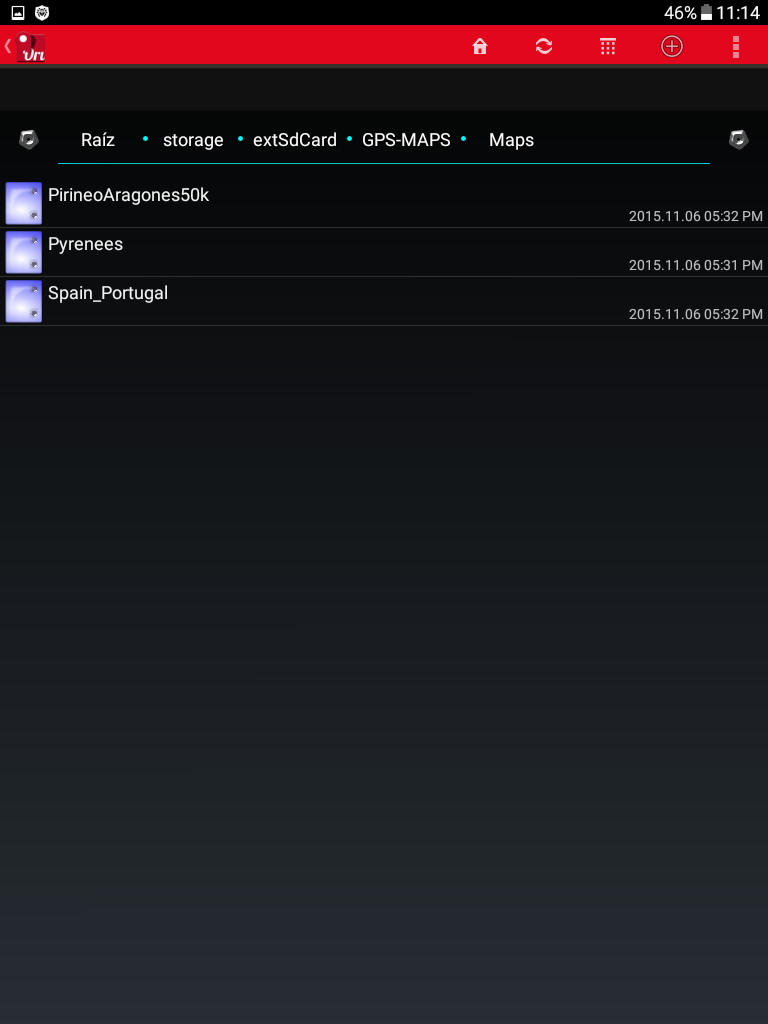 1. Configure paths of maps and tracks.
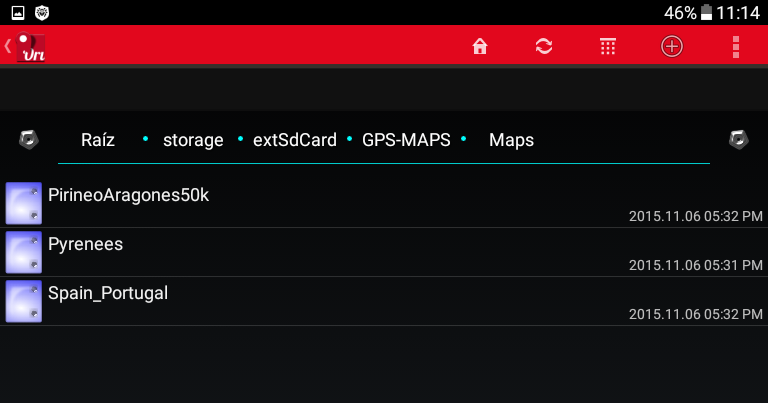 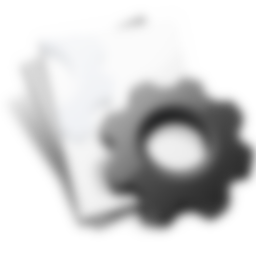 SELECT PLACE
How to use Orux Maps in our project.
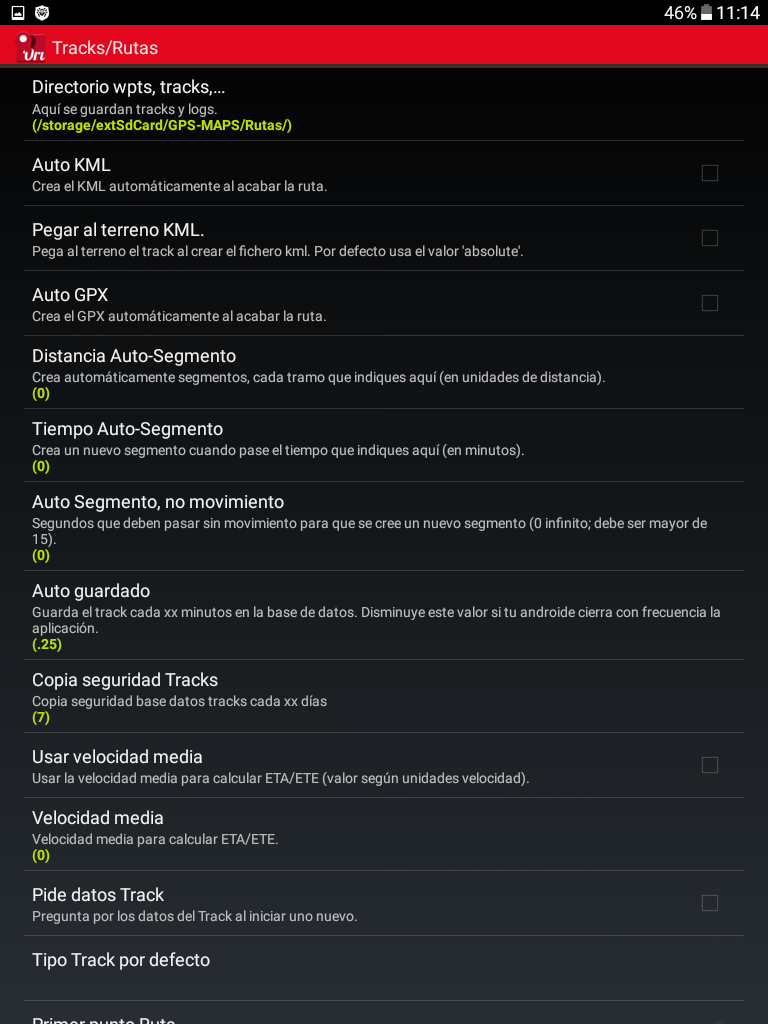 1. Configure paths of maps and tracks.
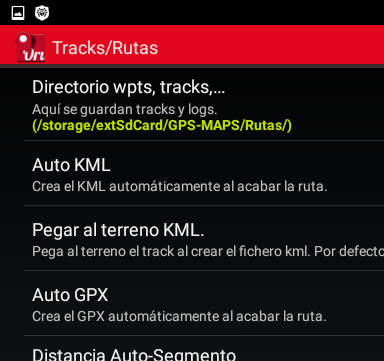 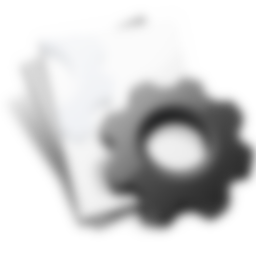 How to use Orux Maps in our project.
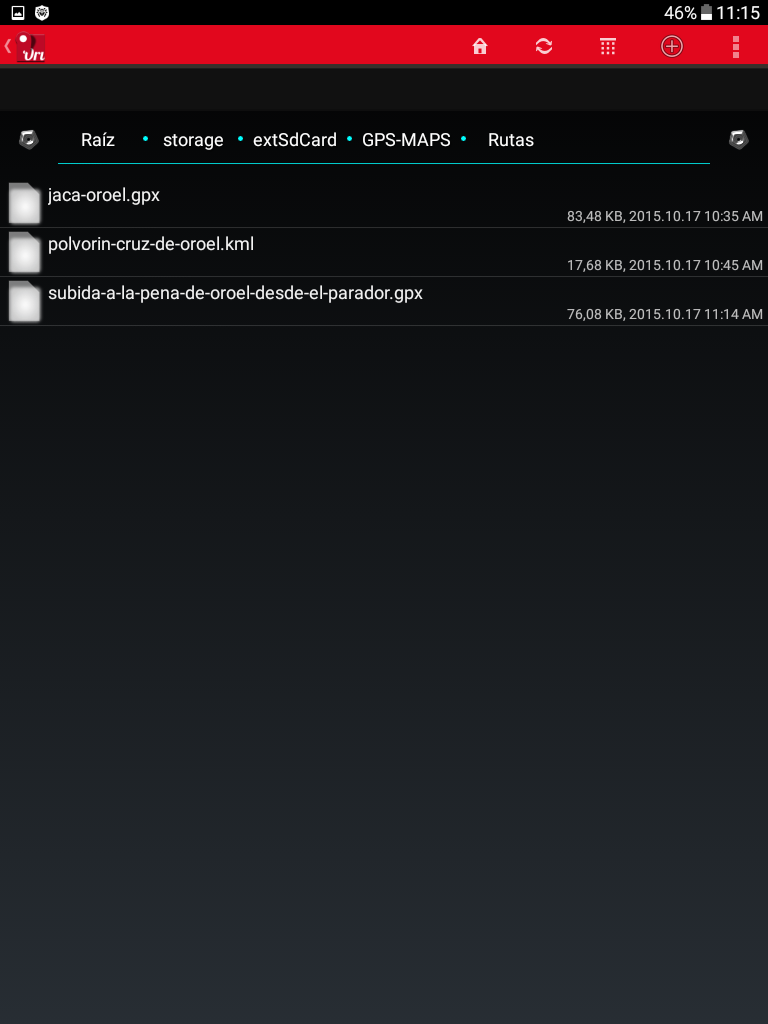 1. Configure paths of maps and tracks.
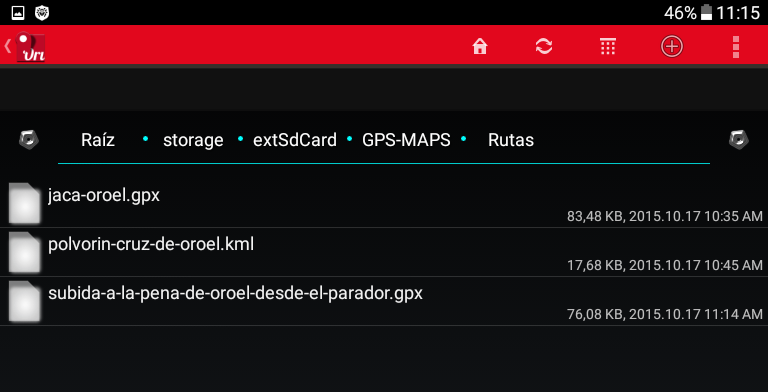 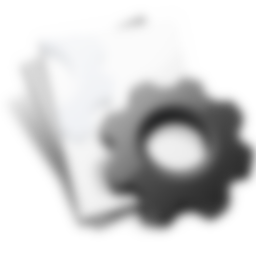 SELECT LOCATION
How to use Orux Maps in our project.
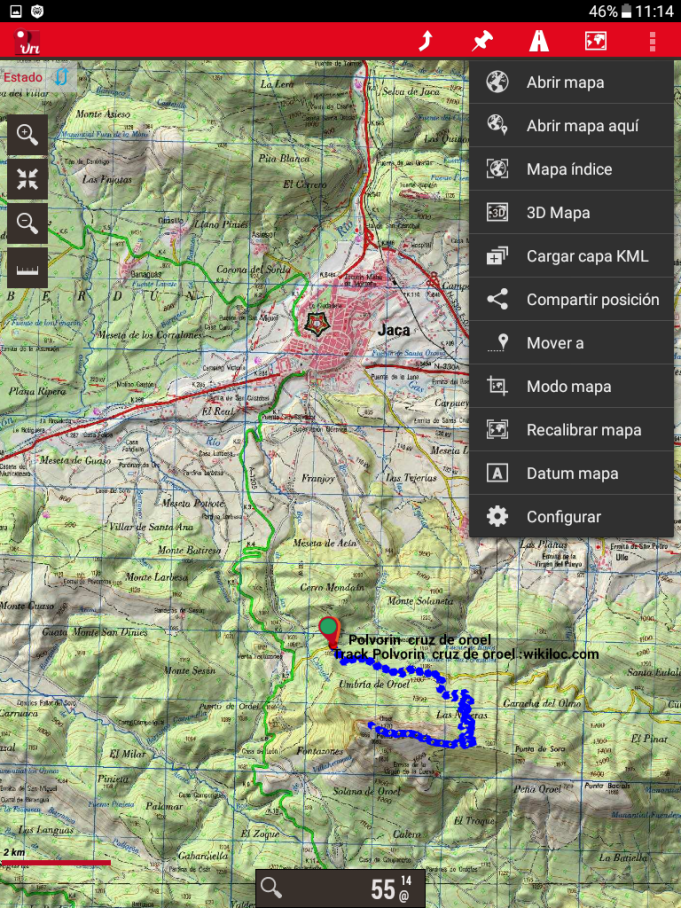 2. Open a map.
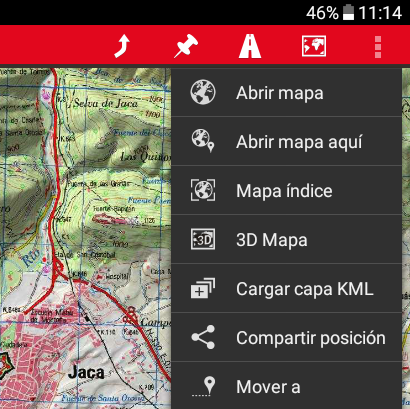 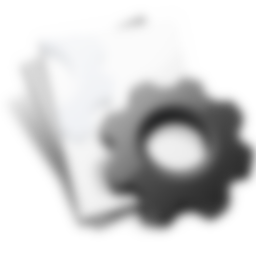 How to use Orux Maps in our project.
2. Open a map.
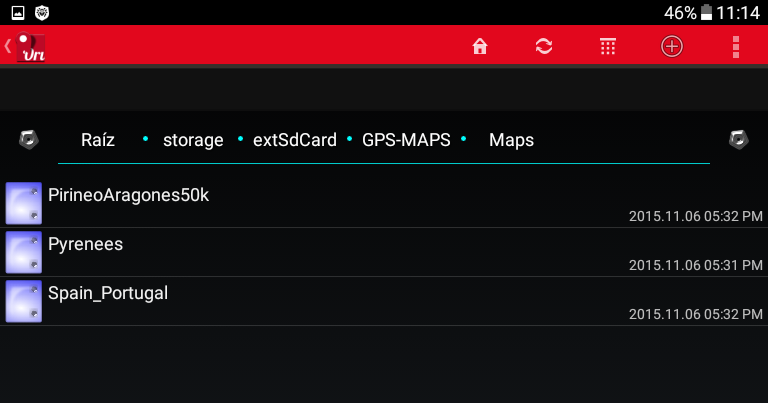 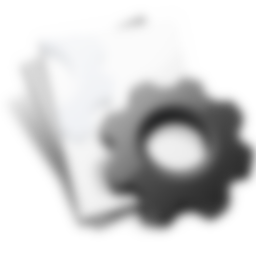 SELECT MAP
How to use Orux Maps in our project.
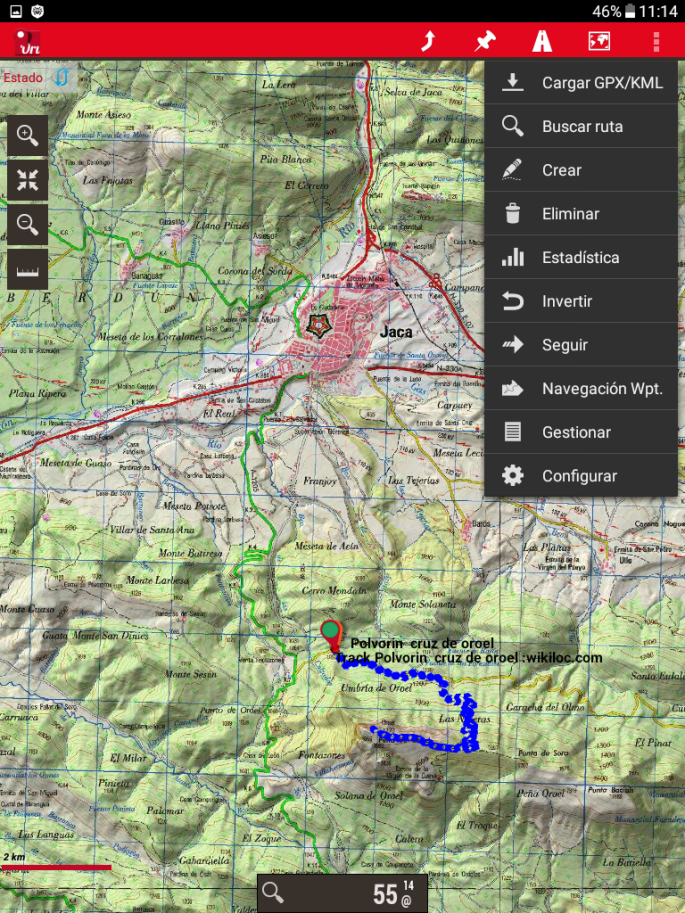 3. Open a route.
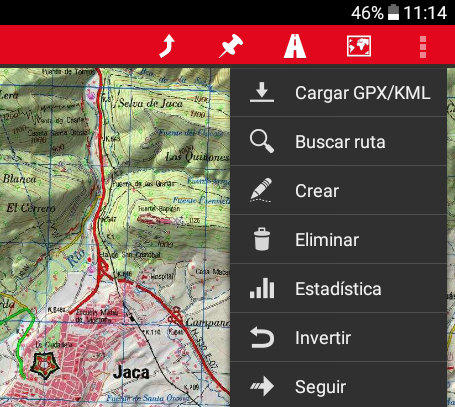 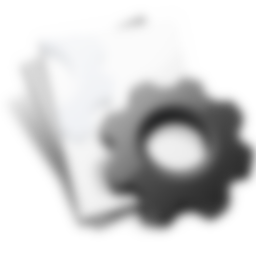 How to use Orux Maps in our project.
3. Open a route.
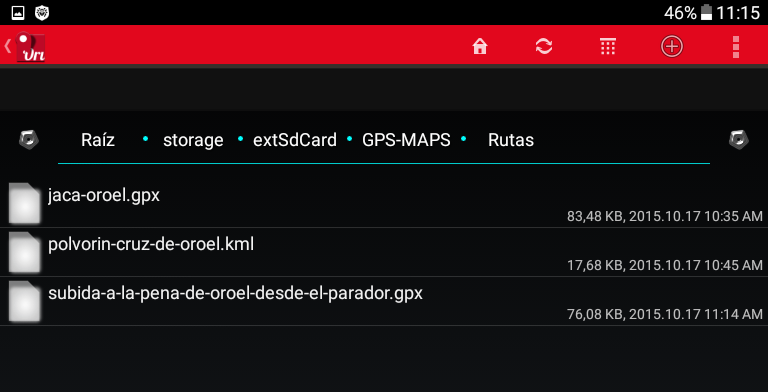 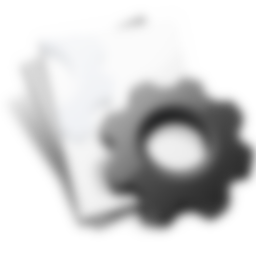 SELECT TRACK
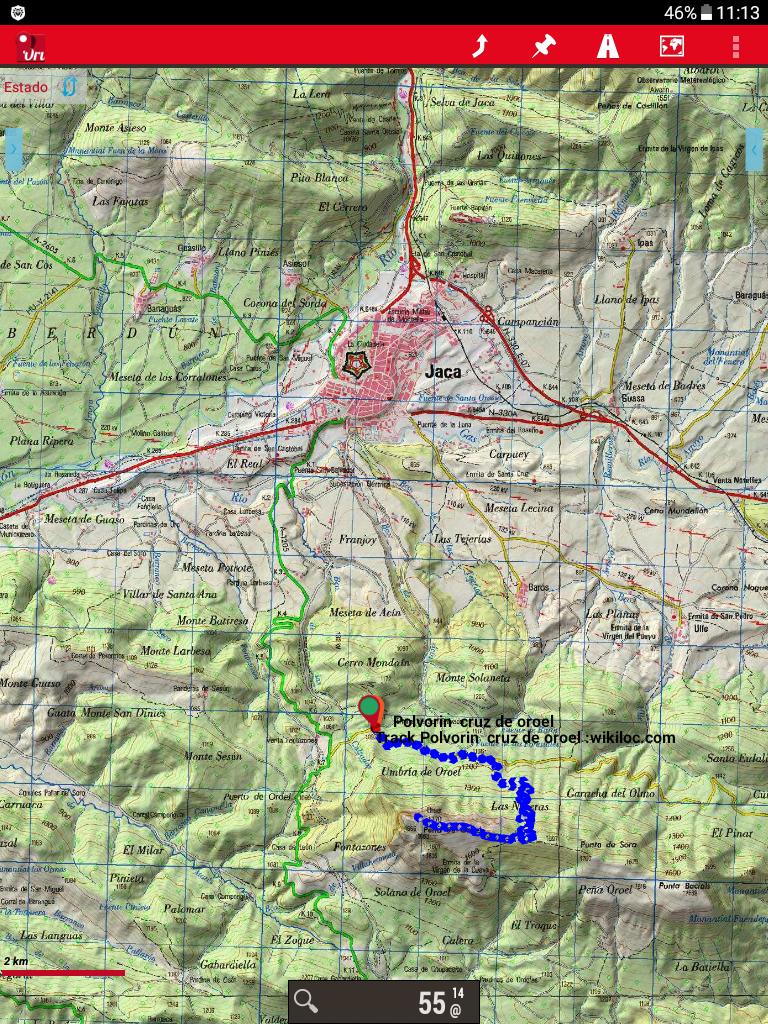 End result.
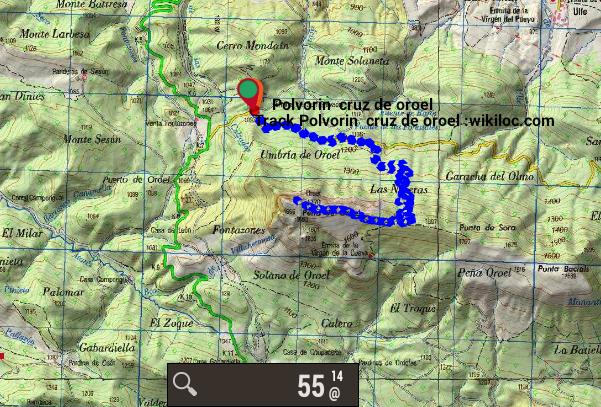 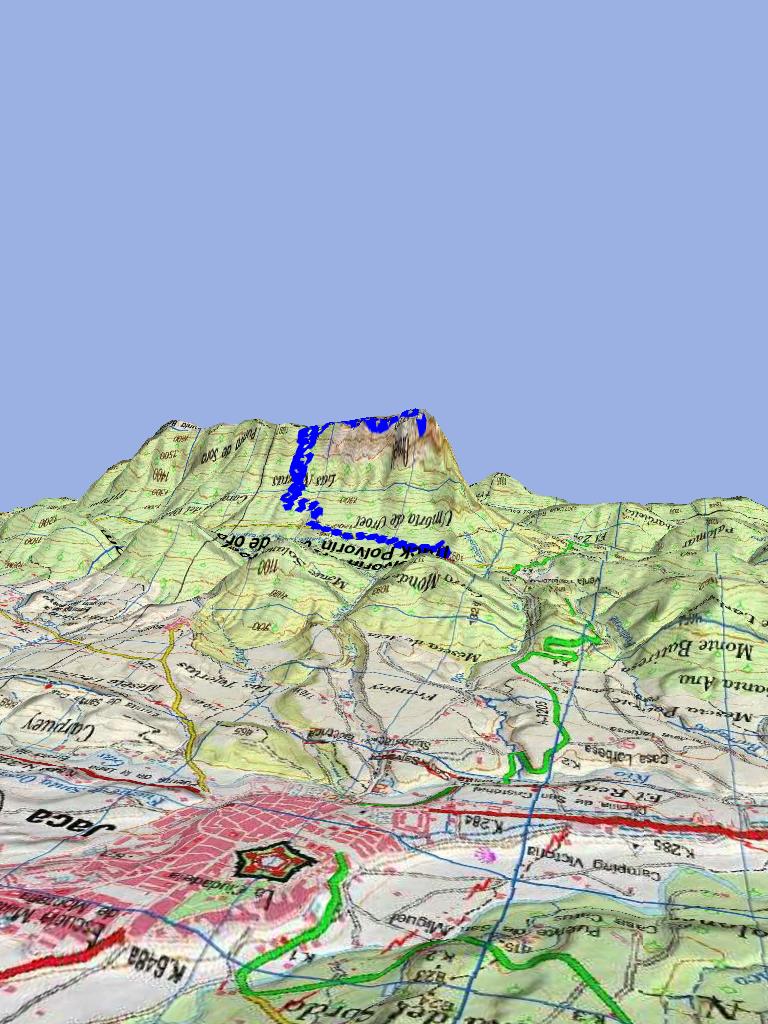 End result.
3D view
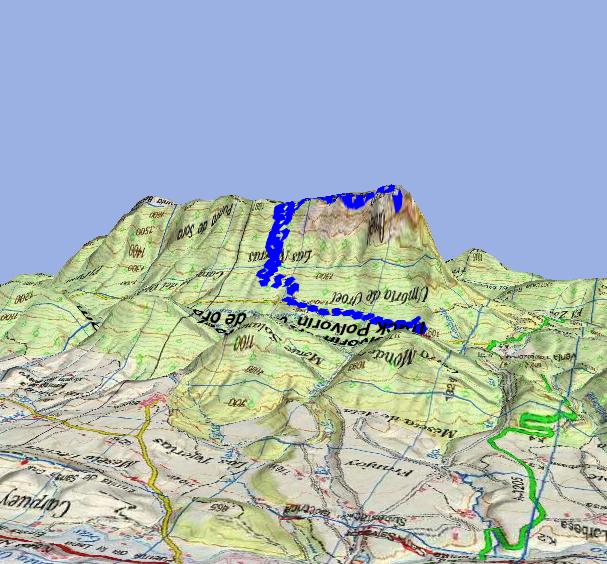 Where to download maps?
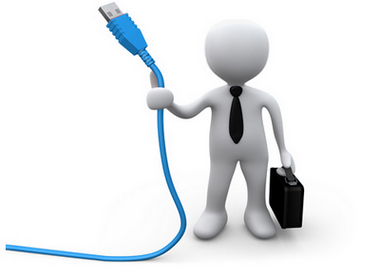 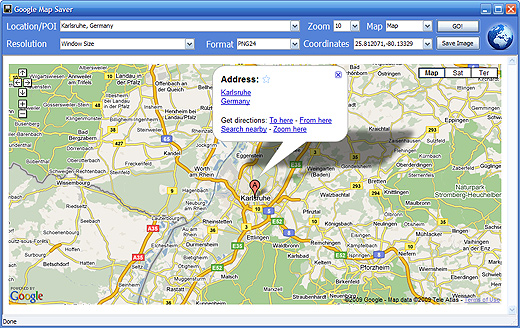 Where to download more maps?
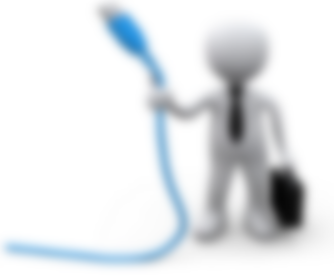 We can download maps in our computer and use them offline. It´s for free.

Download the selected map.
Copy it to your SD card in your smartphone or tablet.
Where to download more maps?
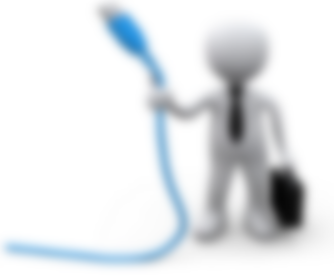 Europe:
http://www.oruxmaps.com/cs/index.php/maps
http://www.wanderreitkarte.de/garmin_de.php
http://www.openandromaps.org/downloads/europa

Spain:
http://cosasdeandroides.com/mapas/

Aragón:
http://kunzuilh.blogspot.com.es/2012/03/mapas-ign-125000-pirineo-aragones-para.html
http://www.oruxmaps.com/
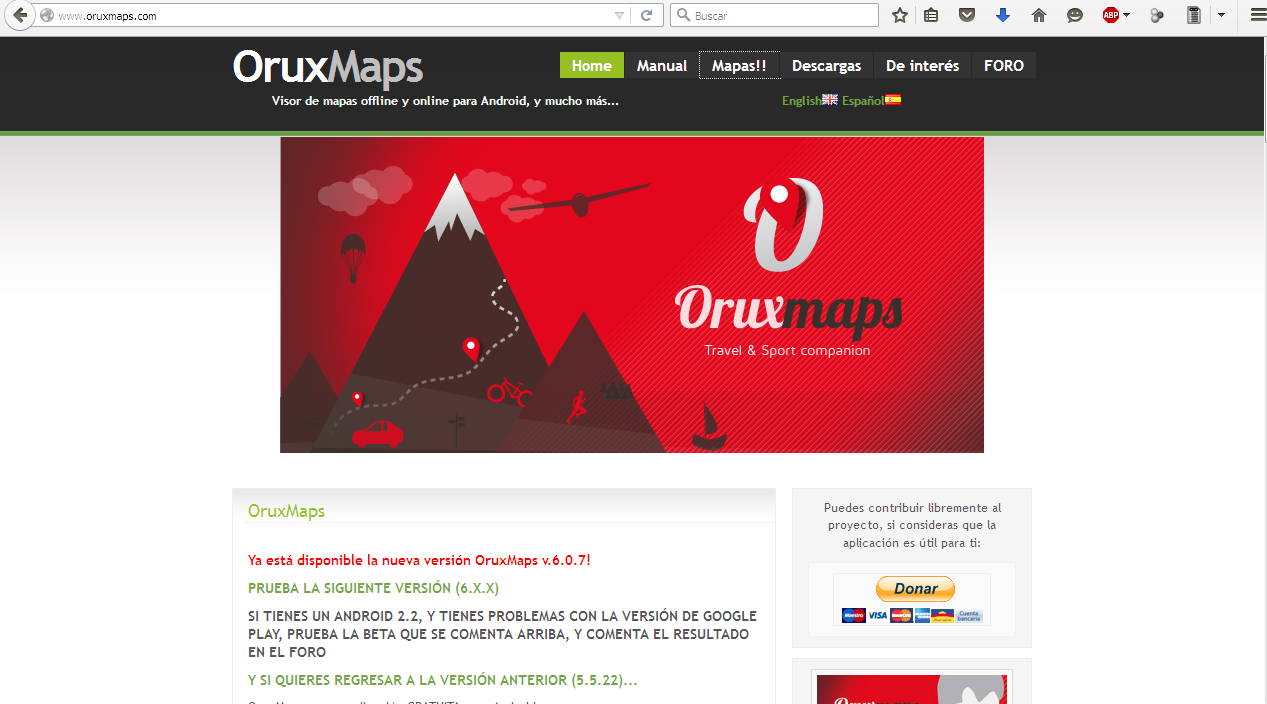 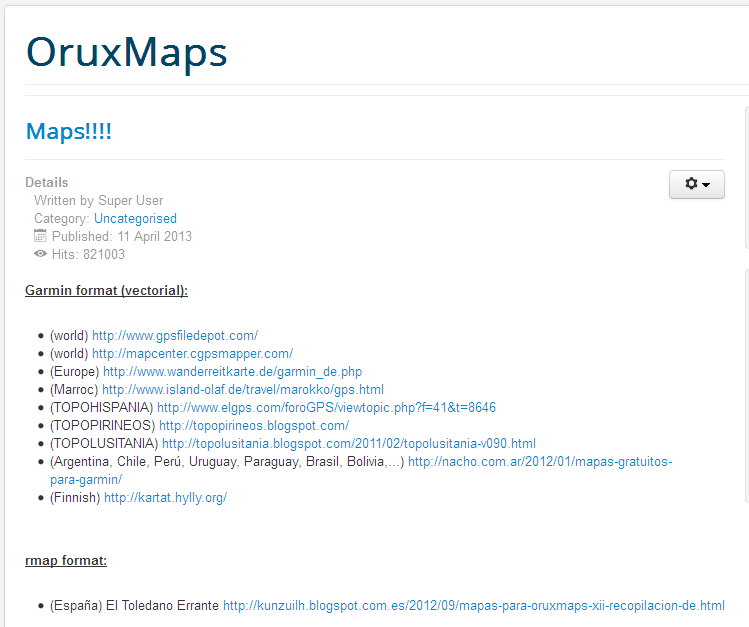 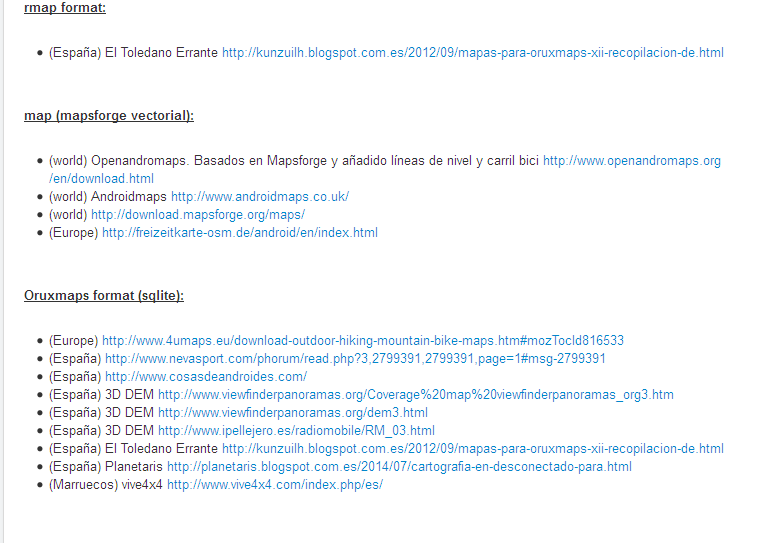 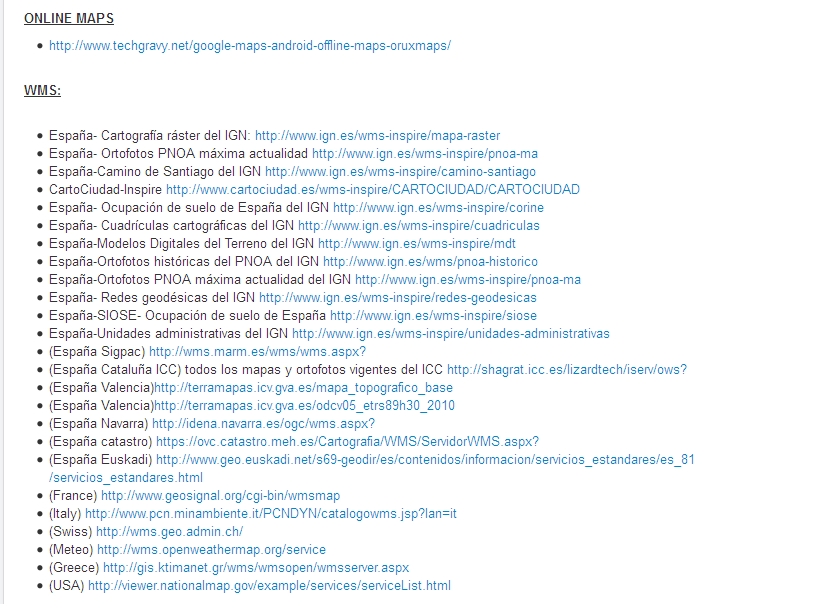 http://www.wanderreitkarte.de/garmin_de.php
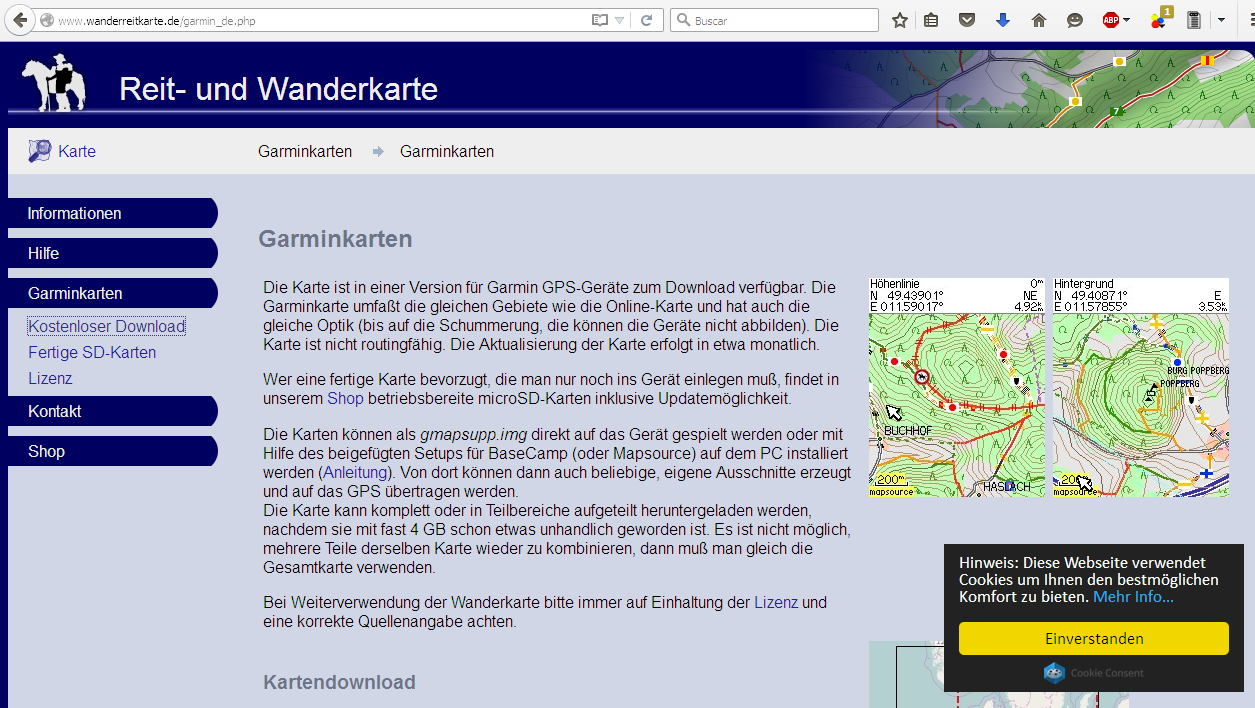 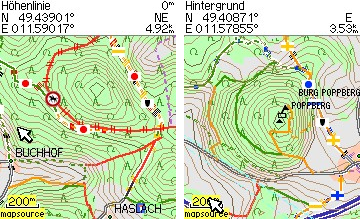 We can download Maps of Europe
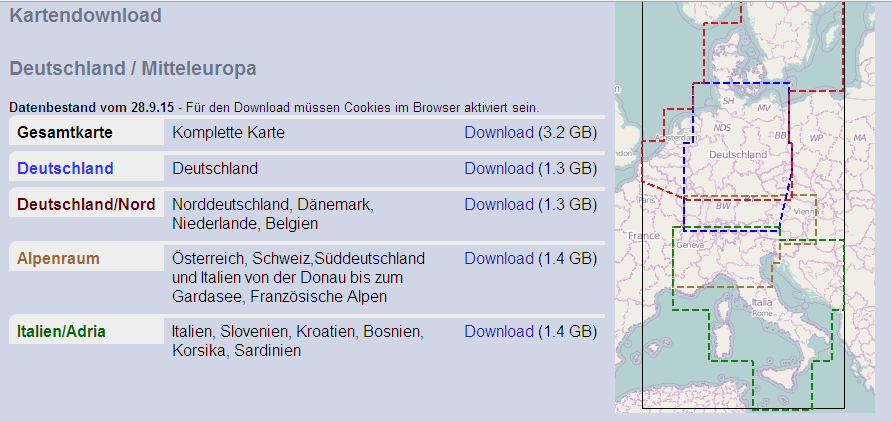 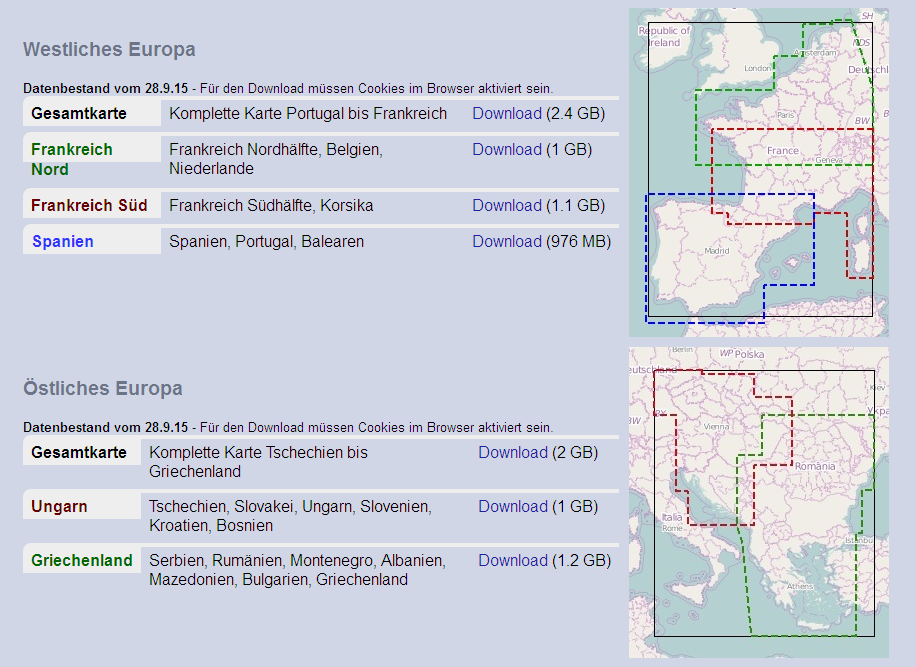 http://www.openandromaps.org/en/downloads/europe
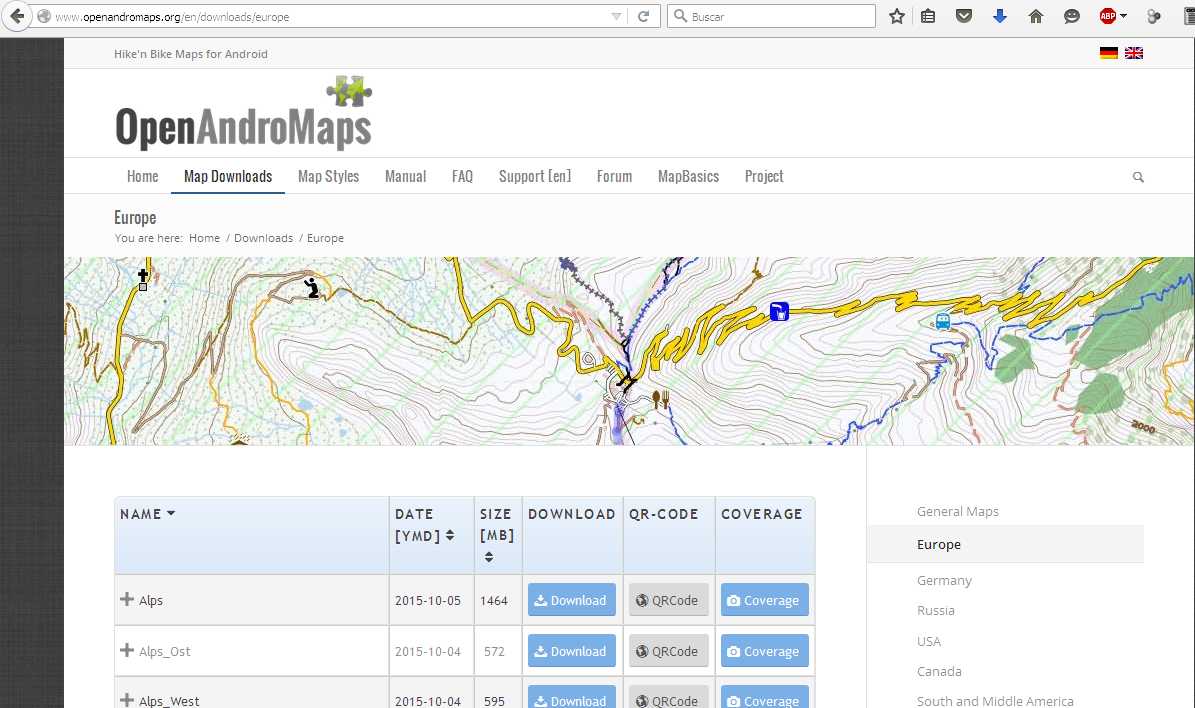 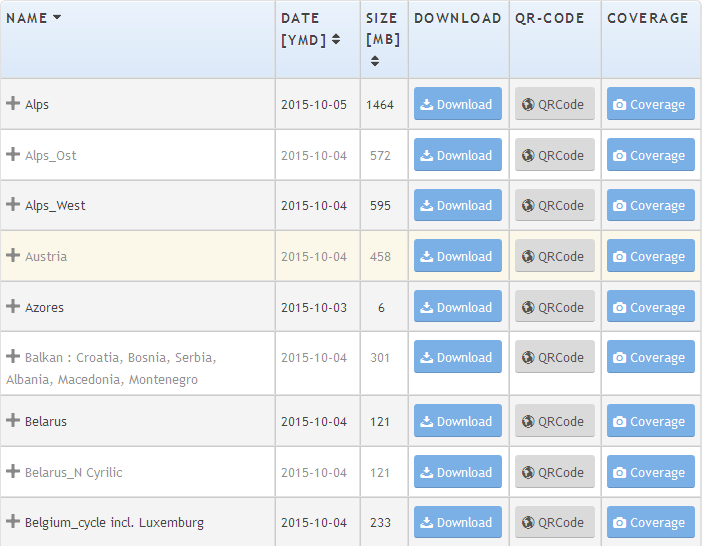 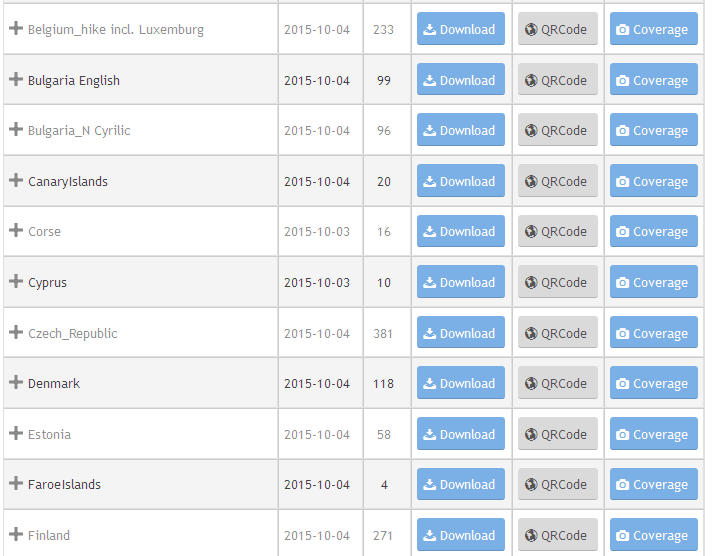 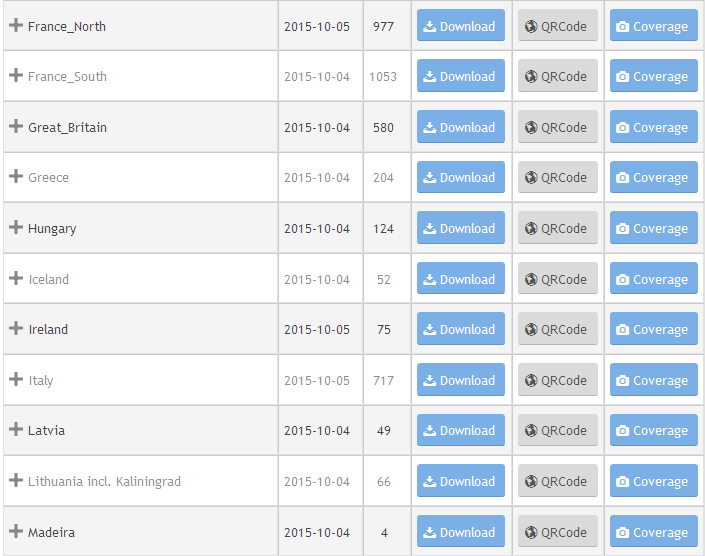 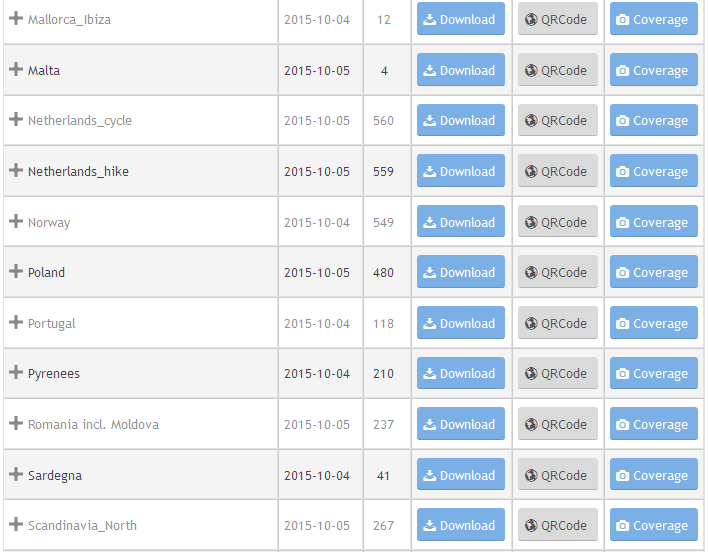 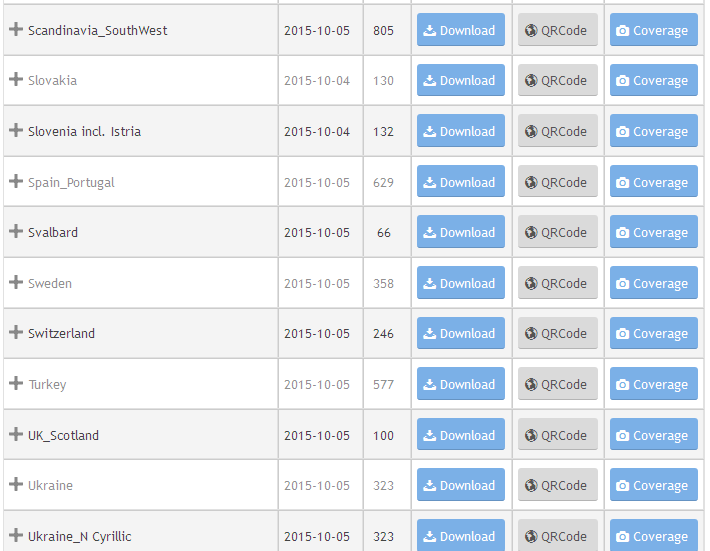